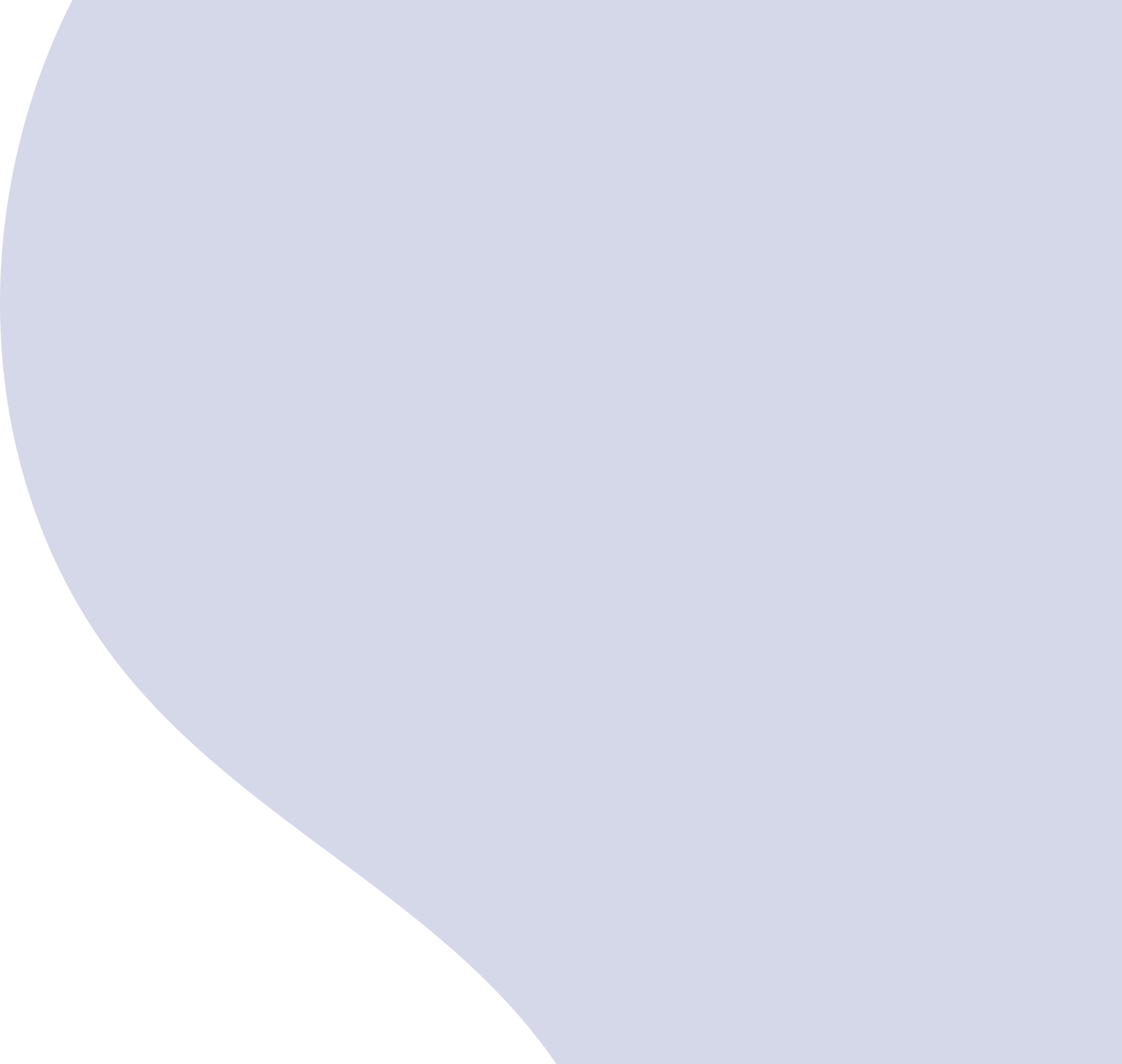 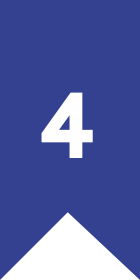 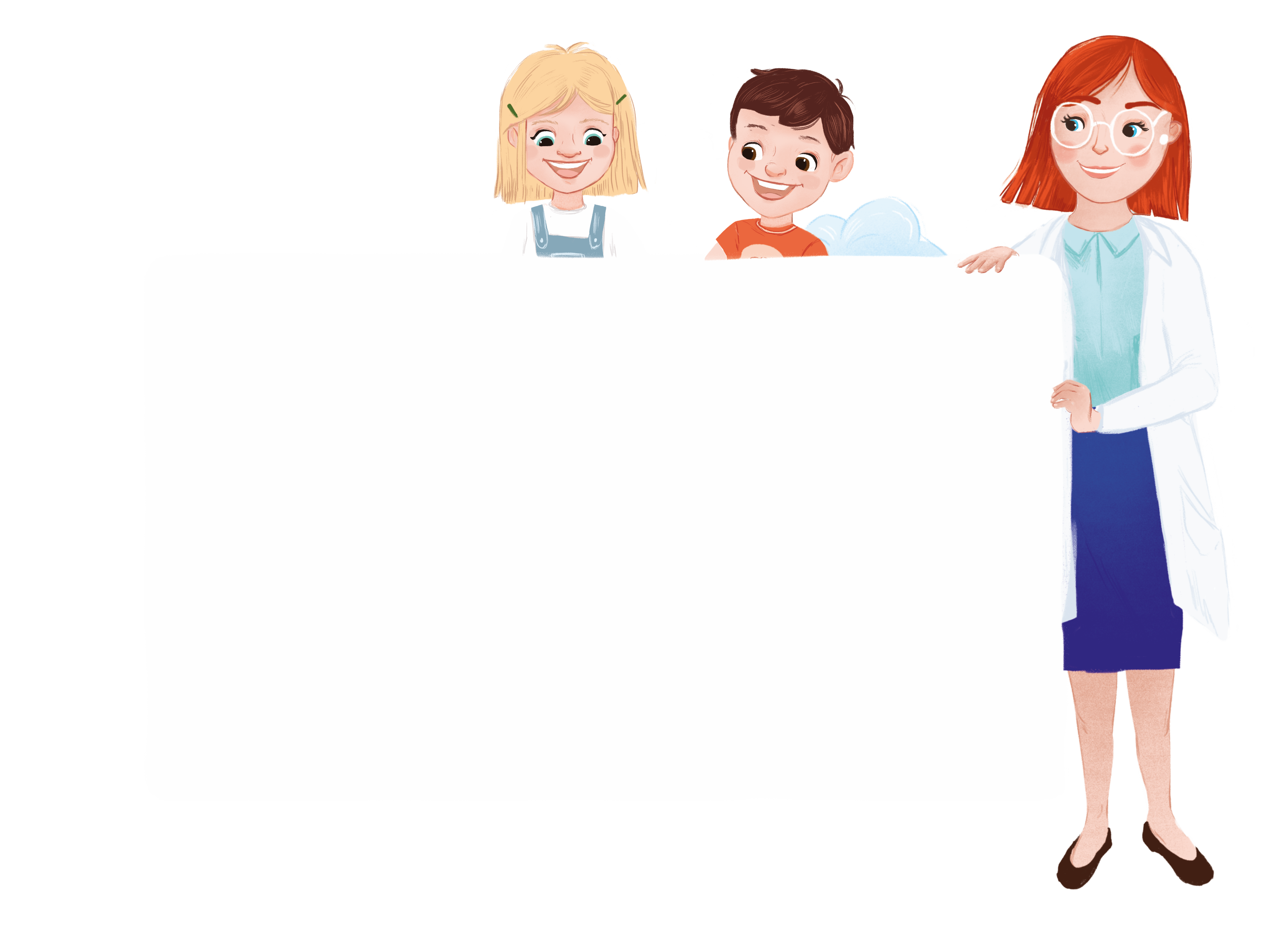 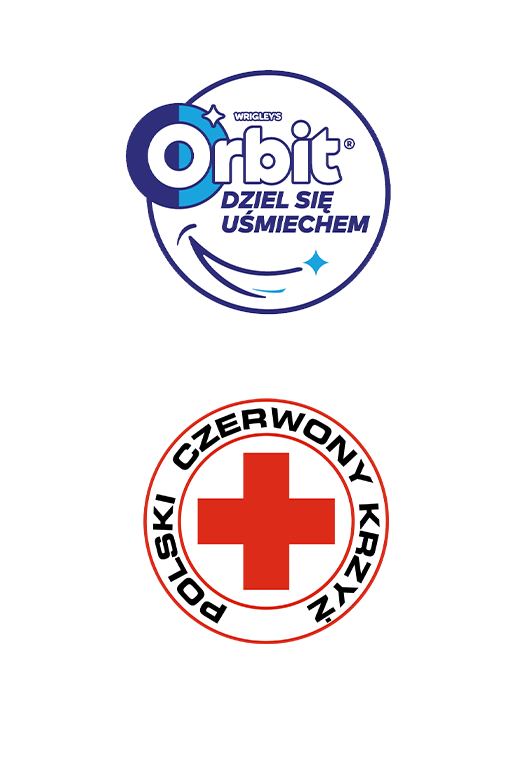 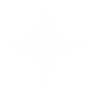 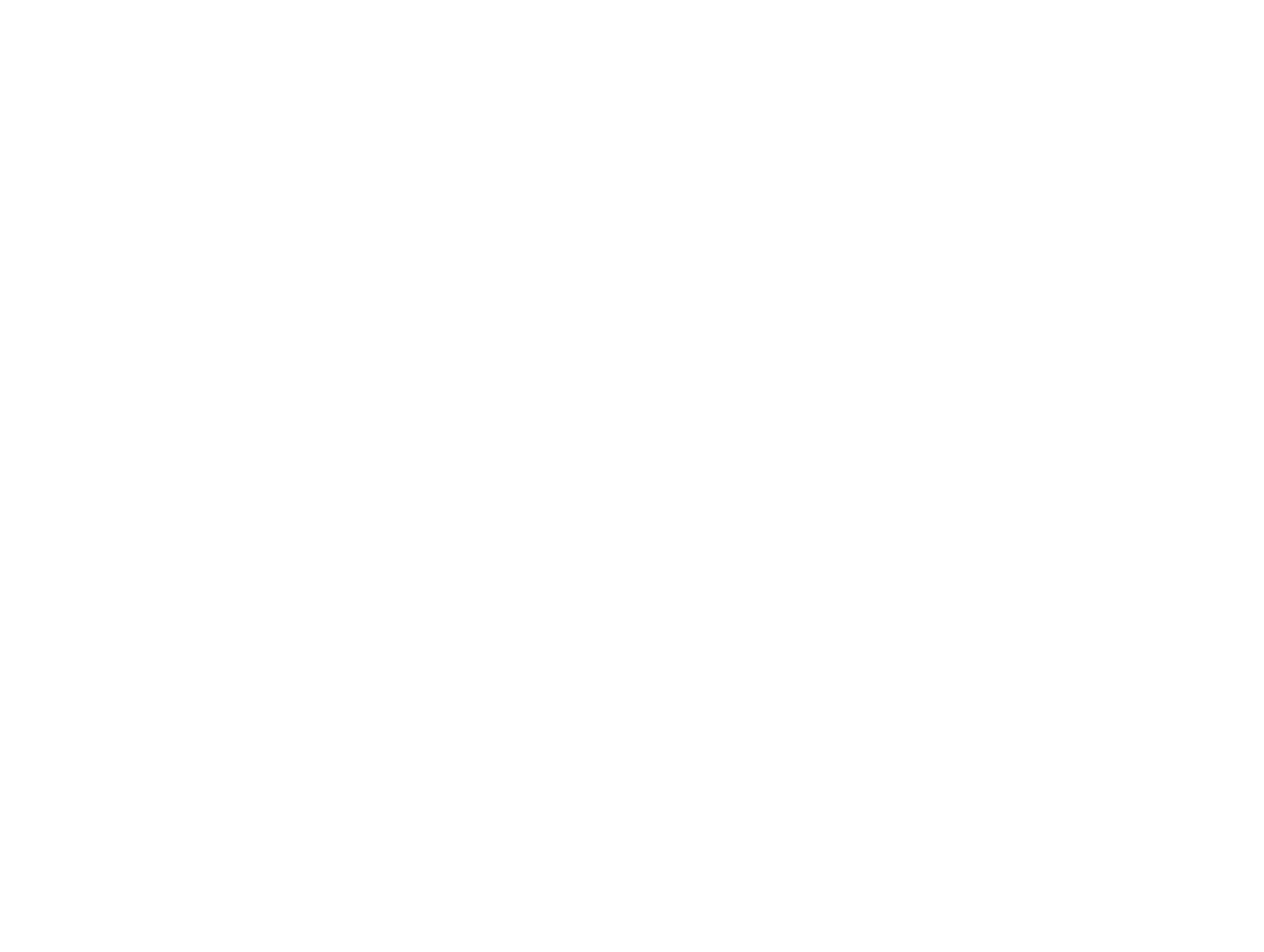 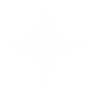 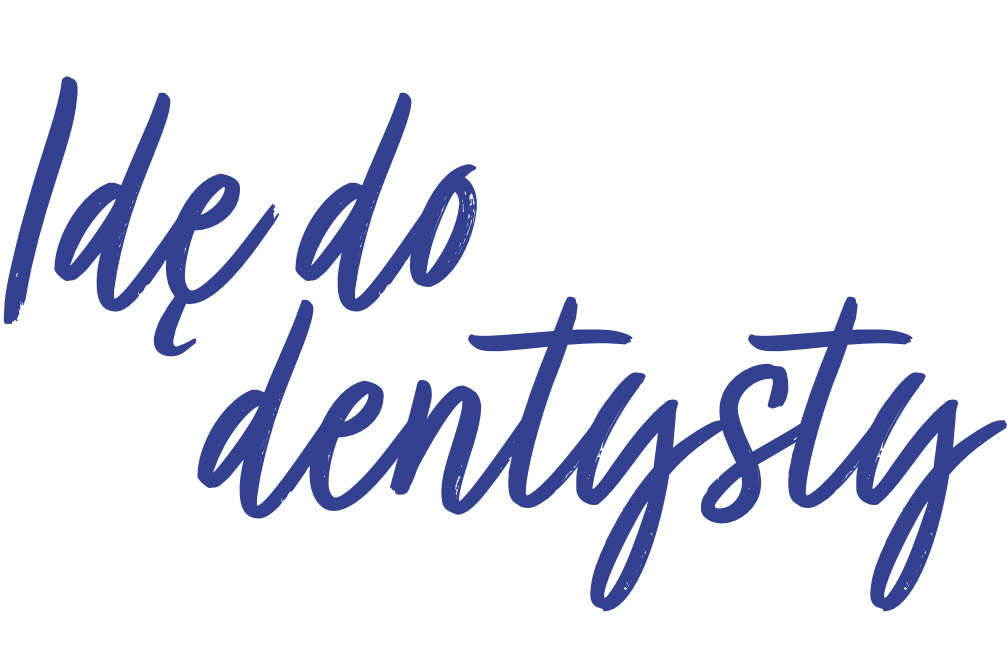 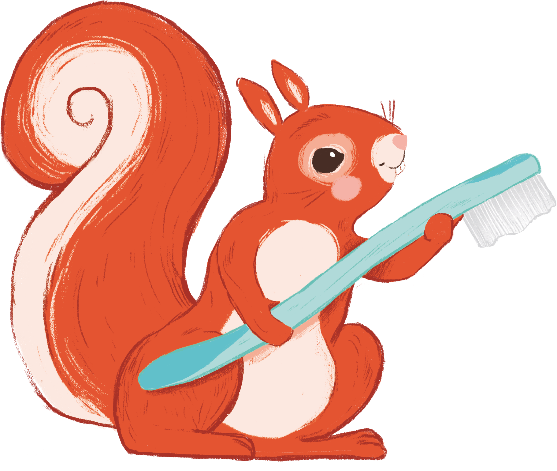 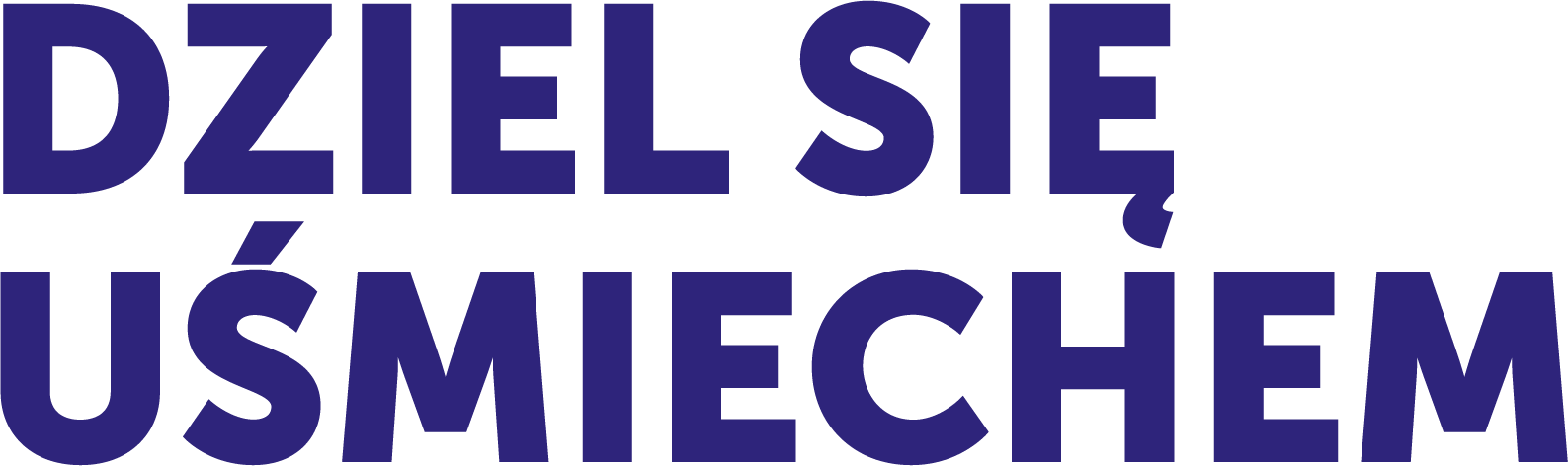 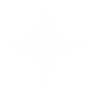 1
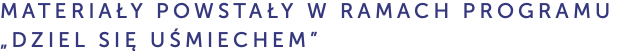 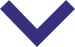 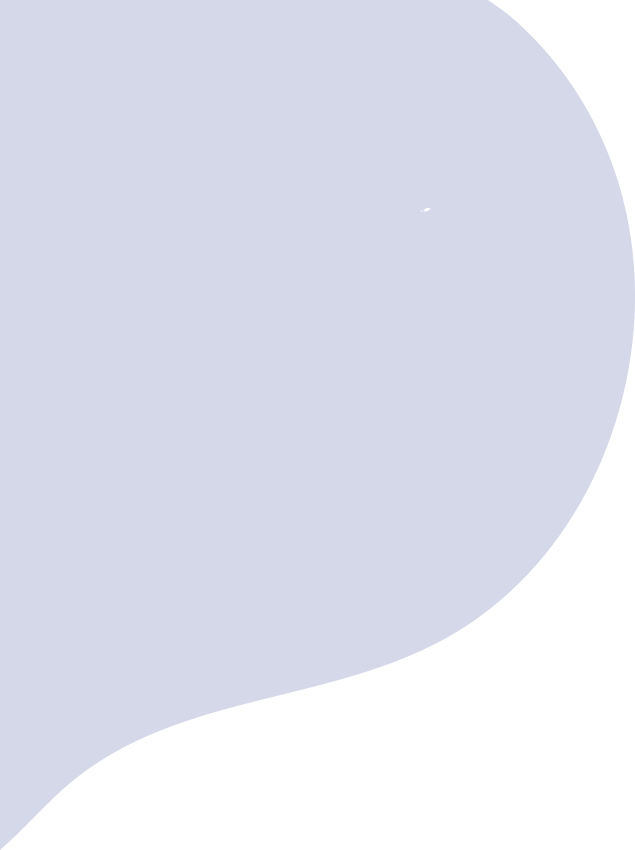 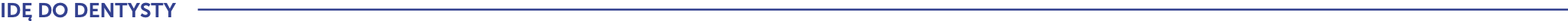 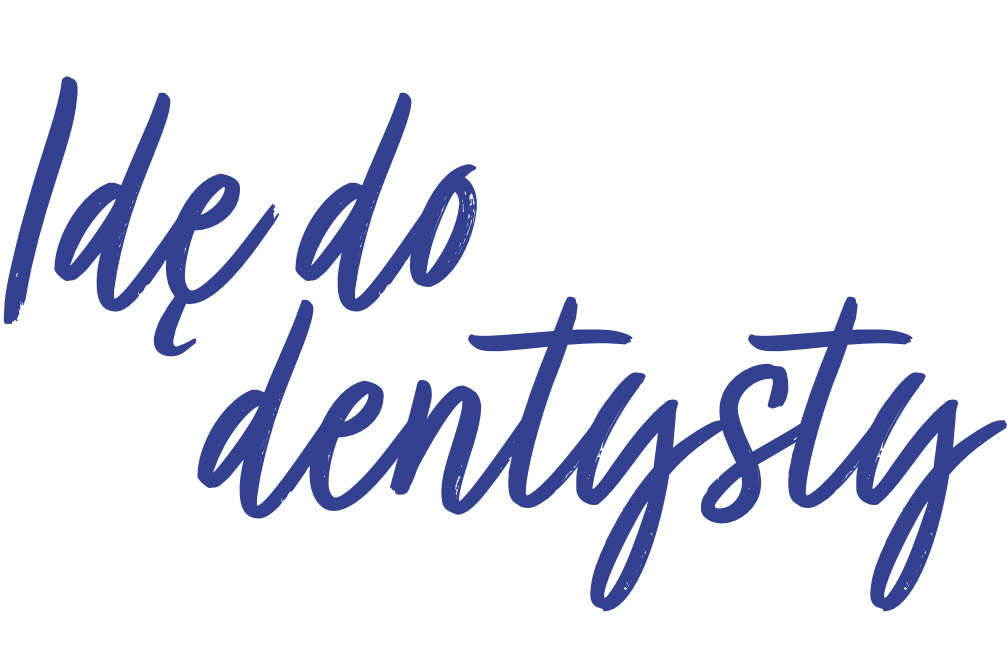 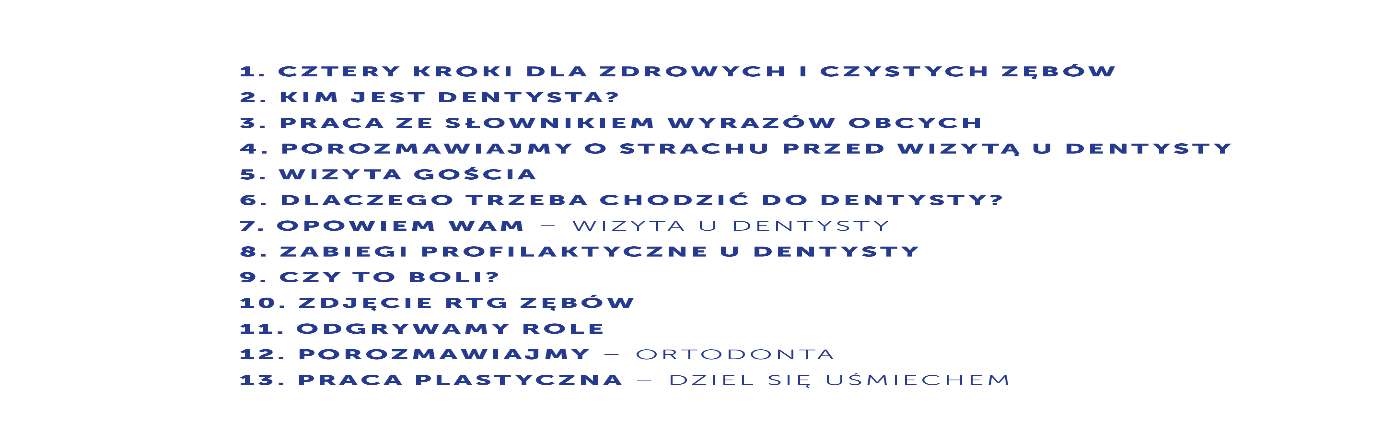 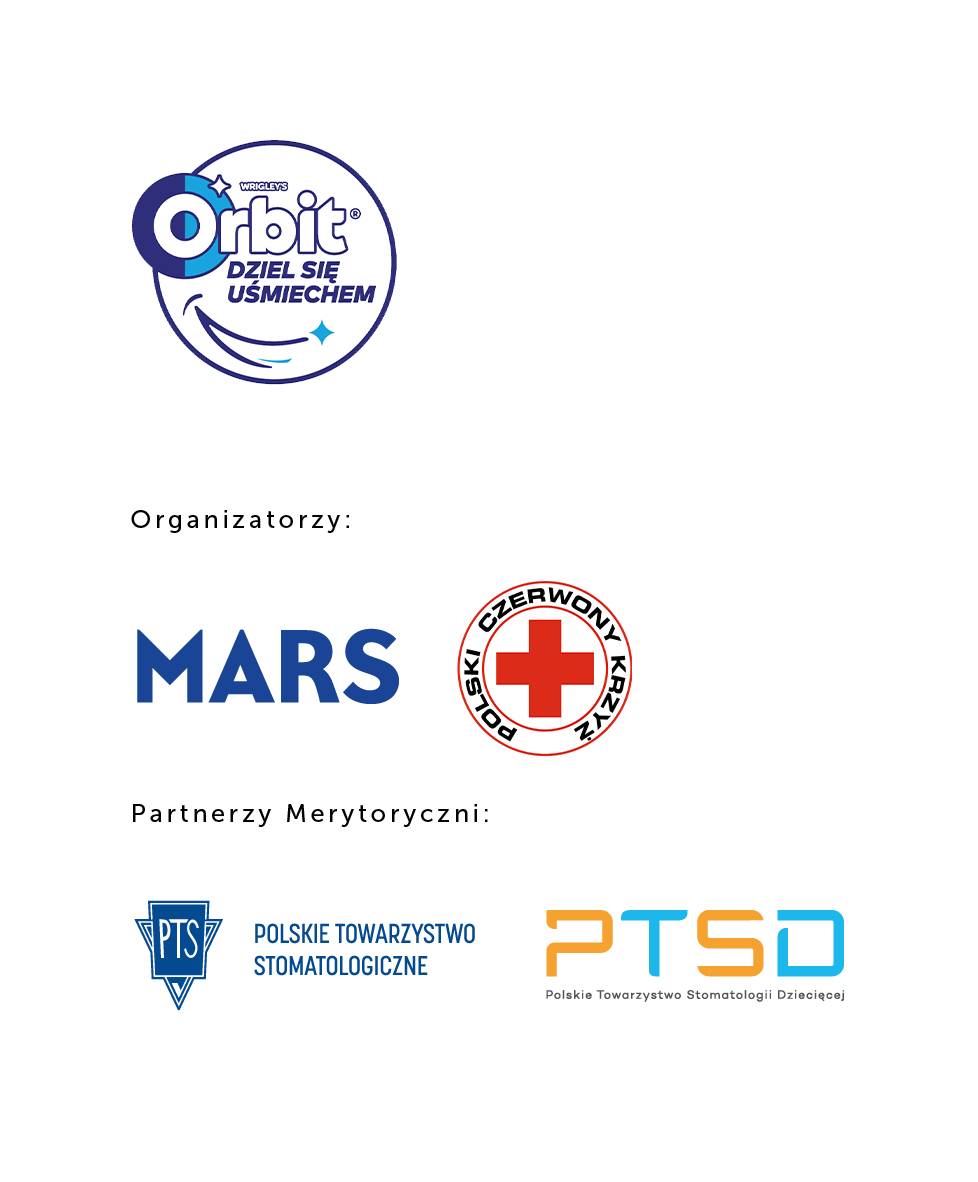 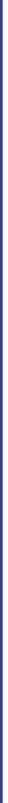 2
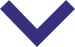 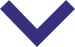 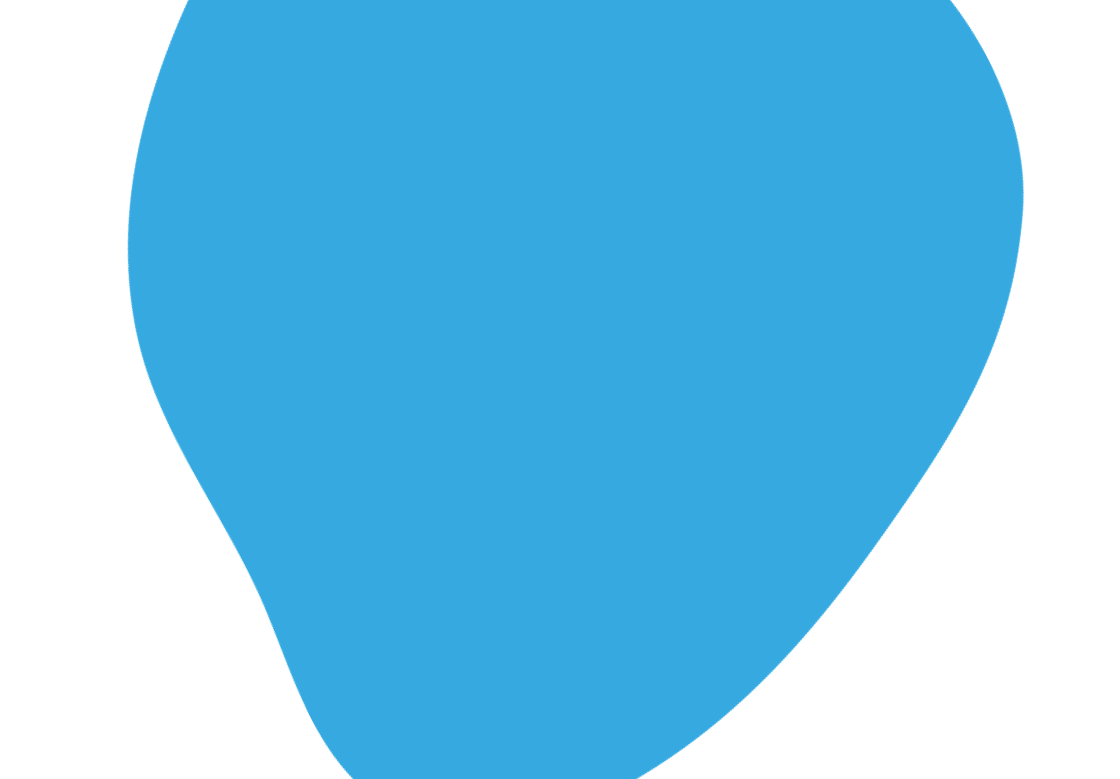 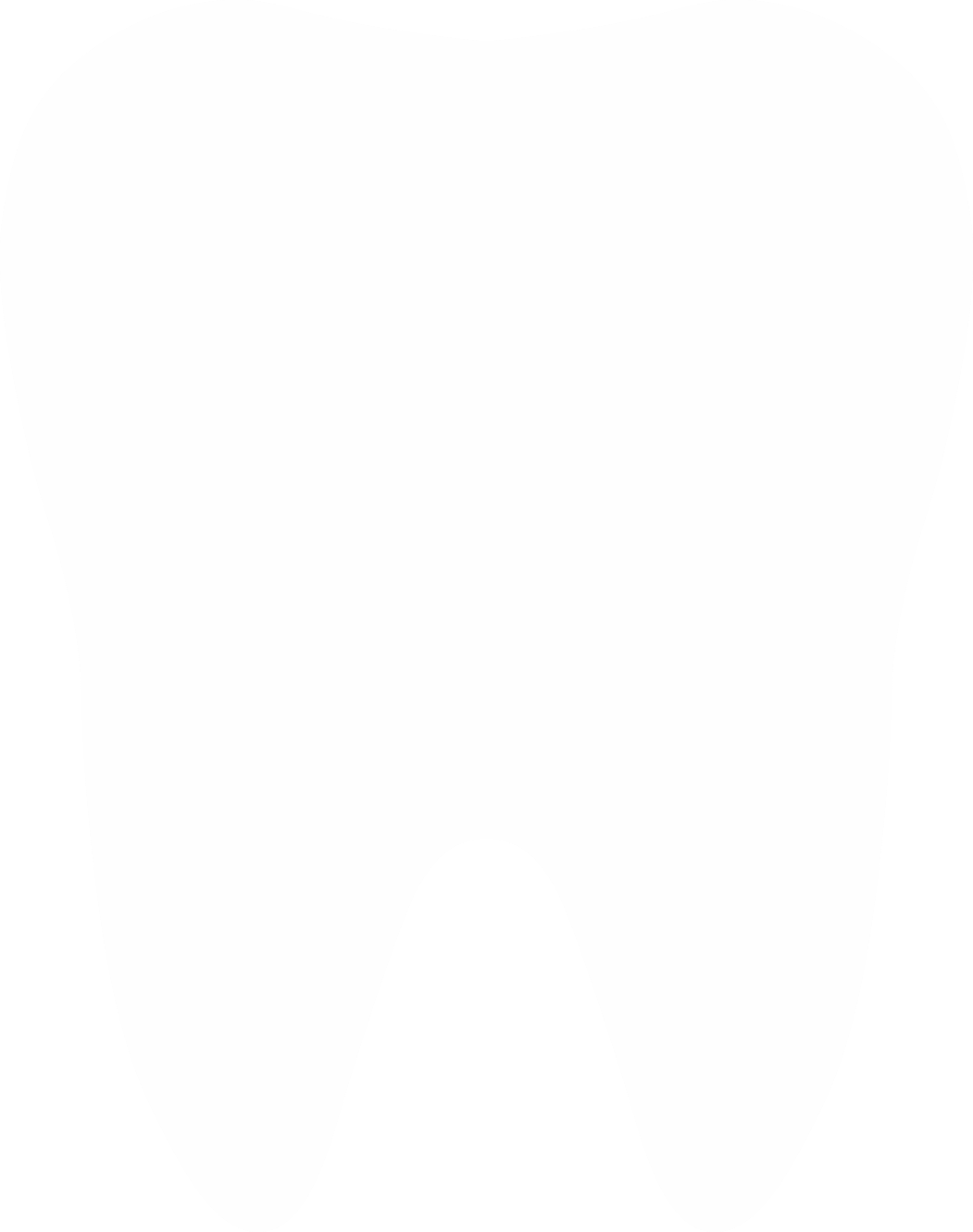 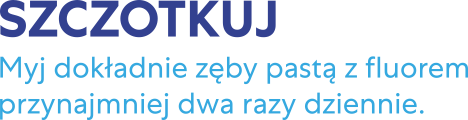 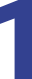 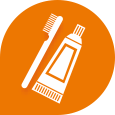 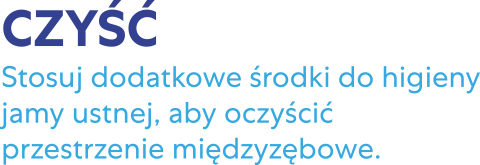 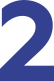 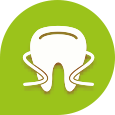 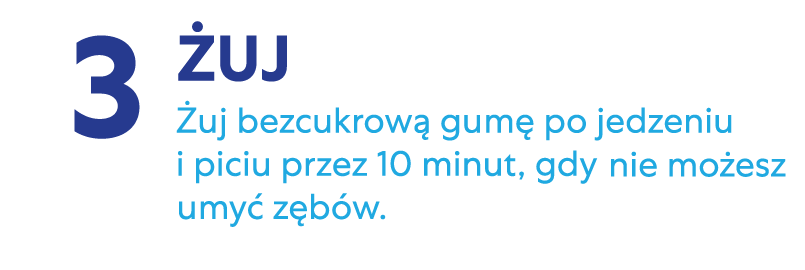 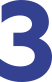 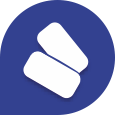 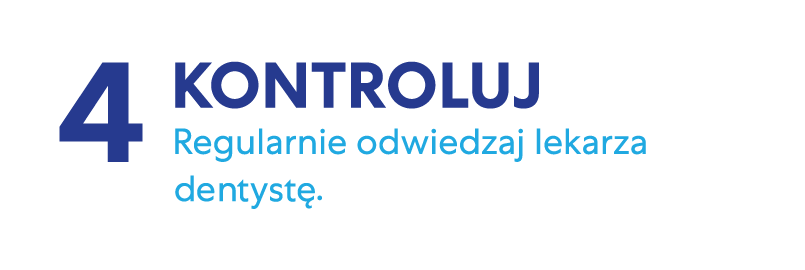 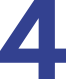 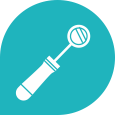 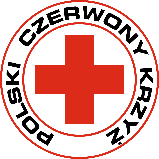 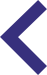 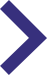 6
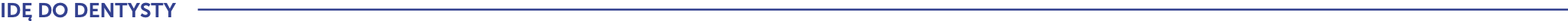 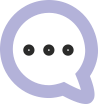 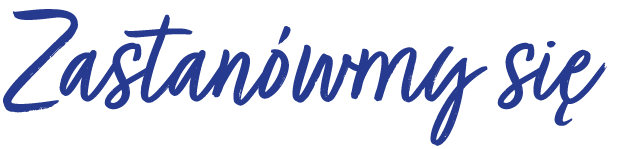 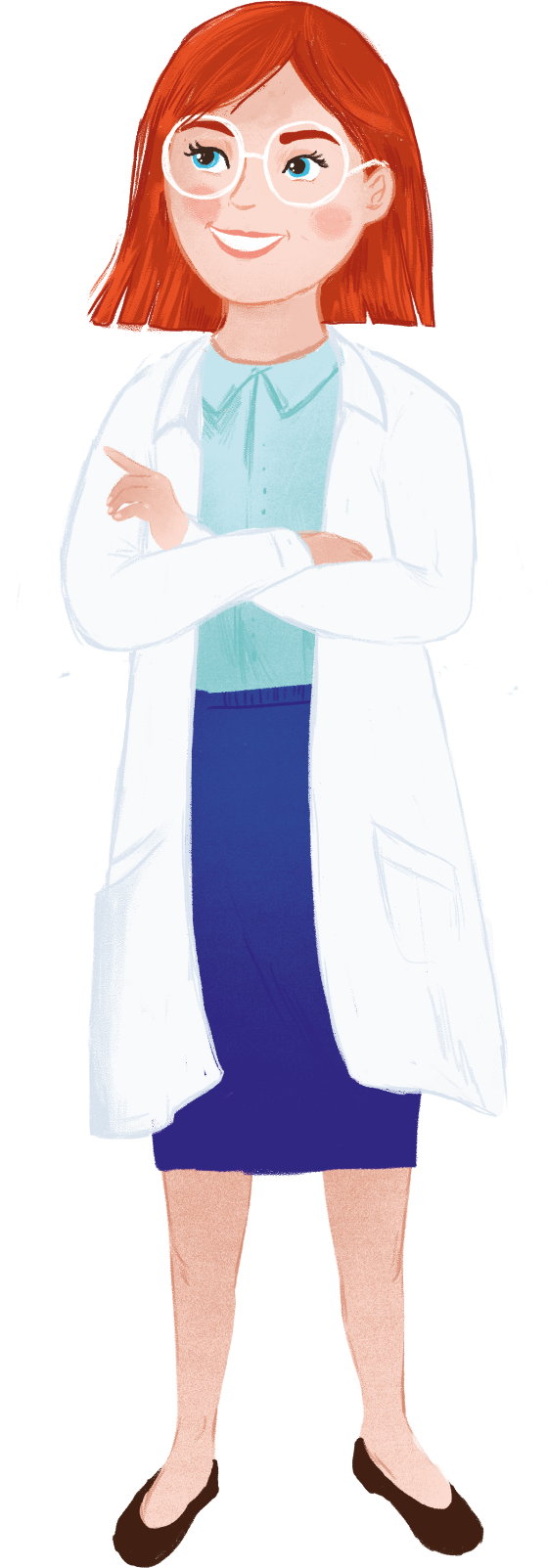 KIM JEST DENTYSTA / STOMATOLOG?
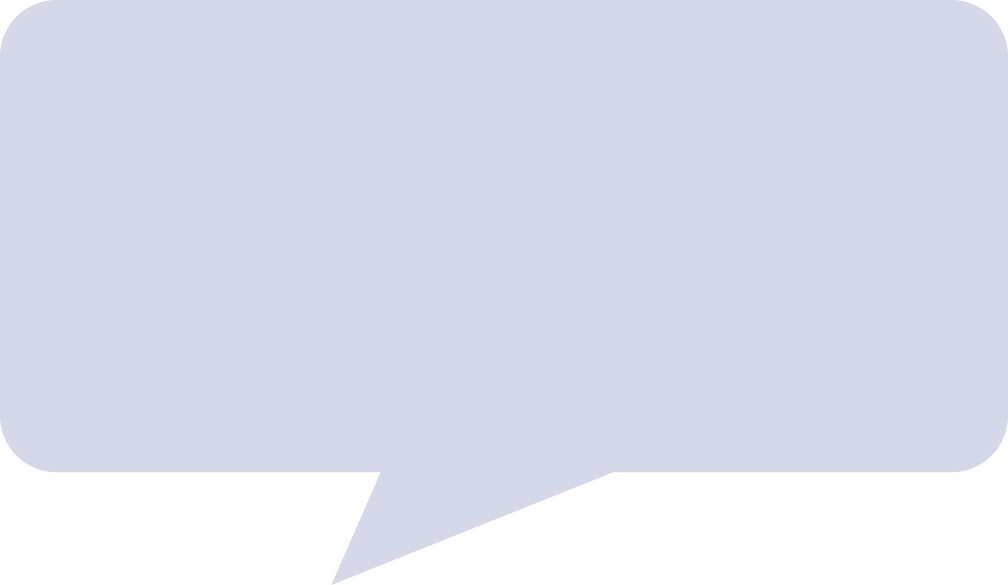 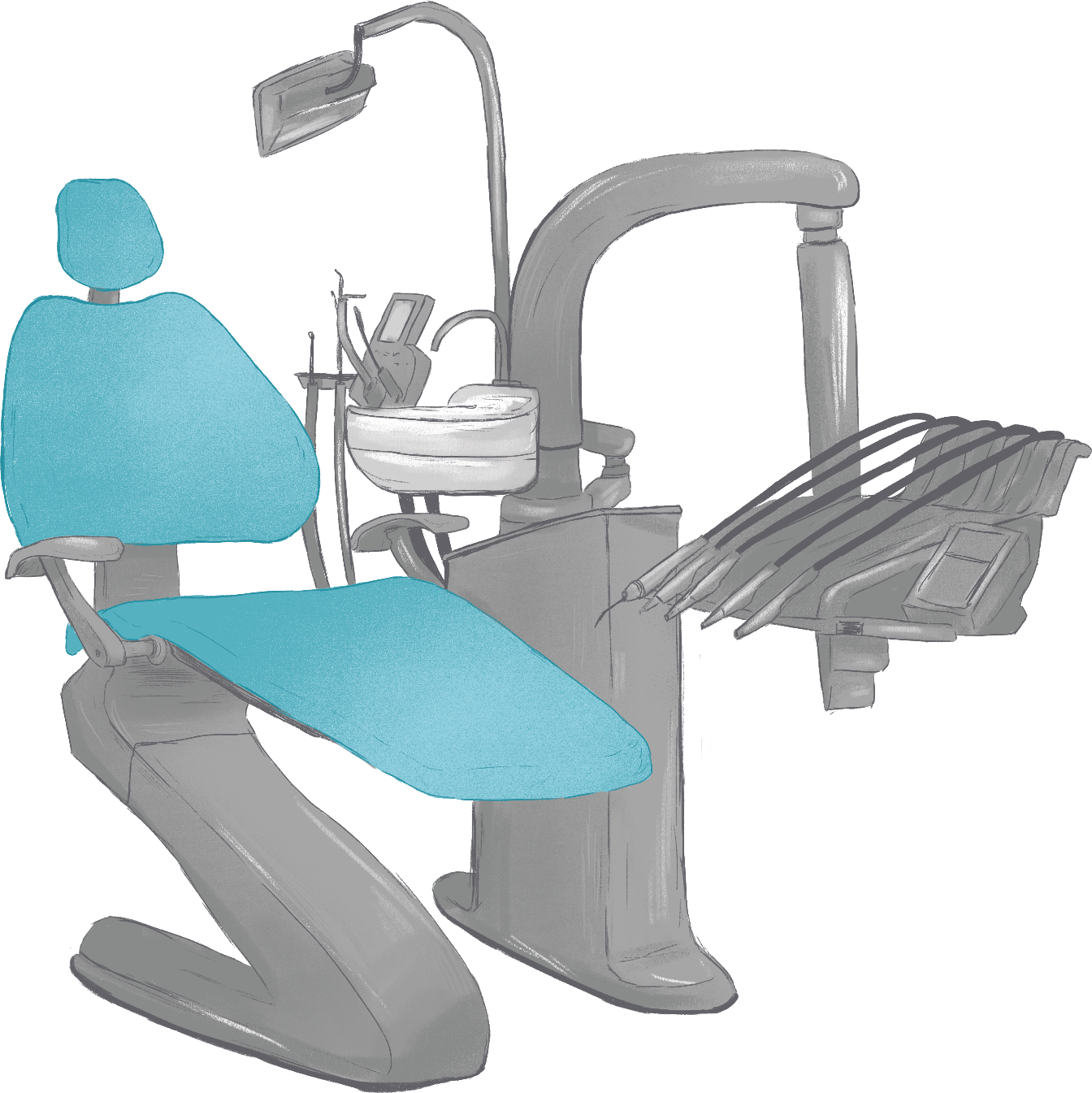 Lekarz, który dba o zęby 

i całą jamę ustną. Podczas kontroli sprawdza 
zęby i ocenia ich stan.
JAK CZĘSTO ZGŁASZAMY SIĘ 
NA WIZYTY KONTROLNE?

Conajmniej dwa razy w roku
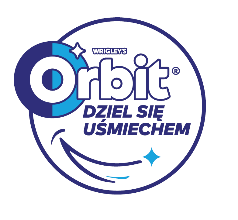 4
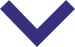 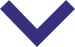 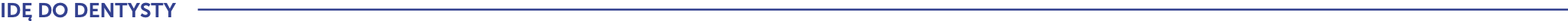 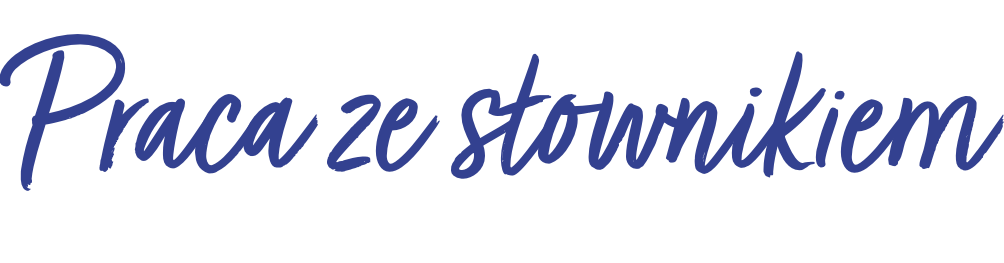 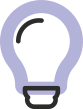 Jak inaczej nazwać dentystę?
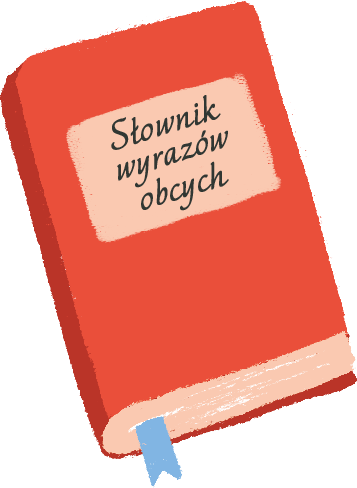 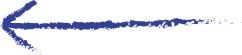 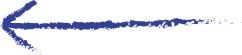 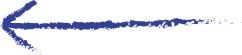 Dentysta
ortodonta
Stomatolog
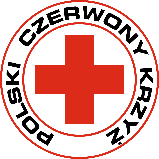 5
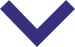 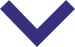 definicje za: Uniwersalny słownik języka polskiego, Wydawnictwo Naukowe PWN, Warszawa 2003
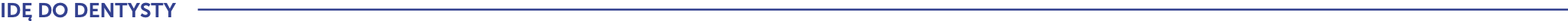 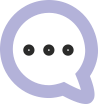 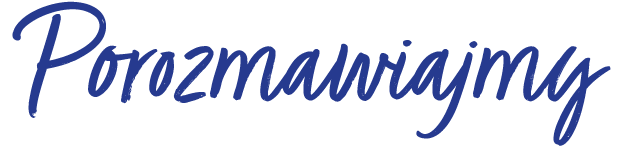 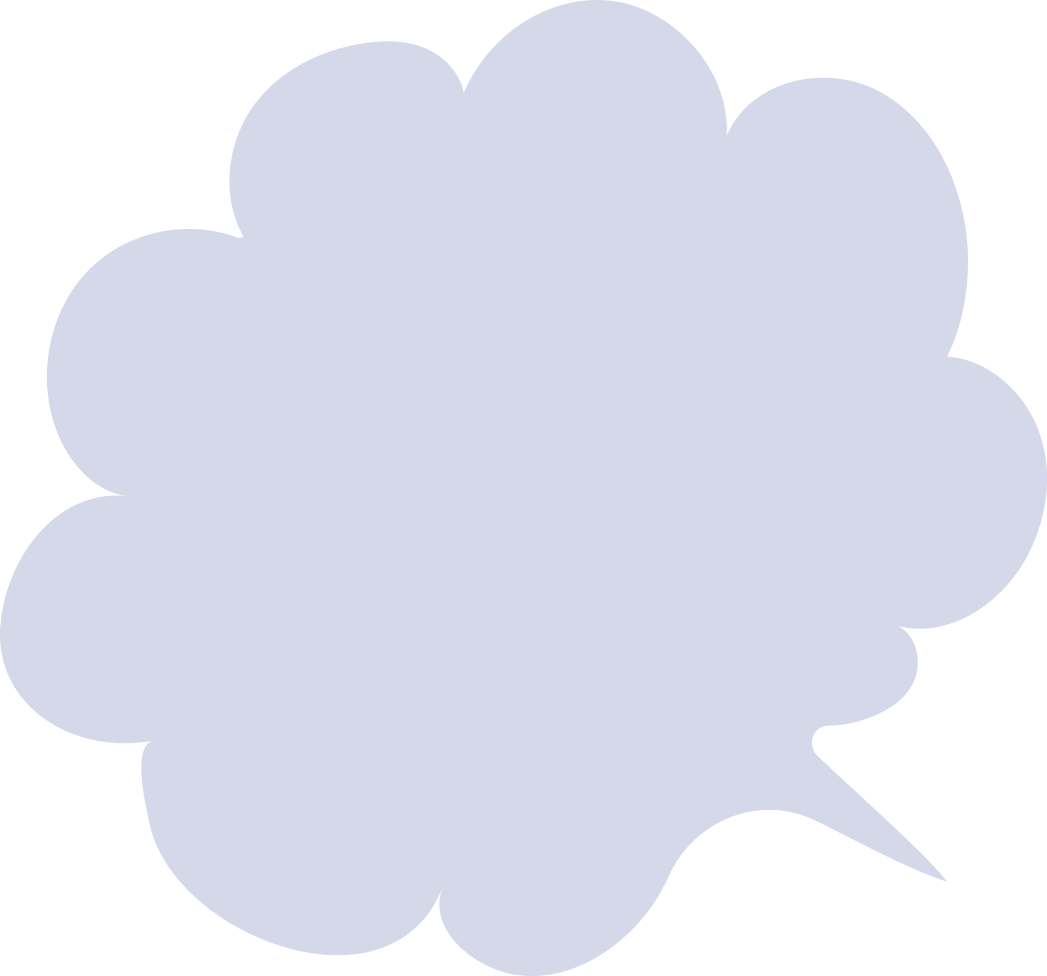 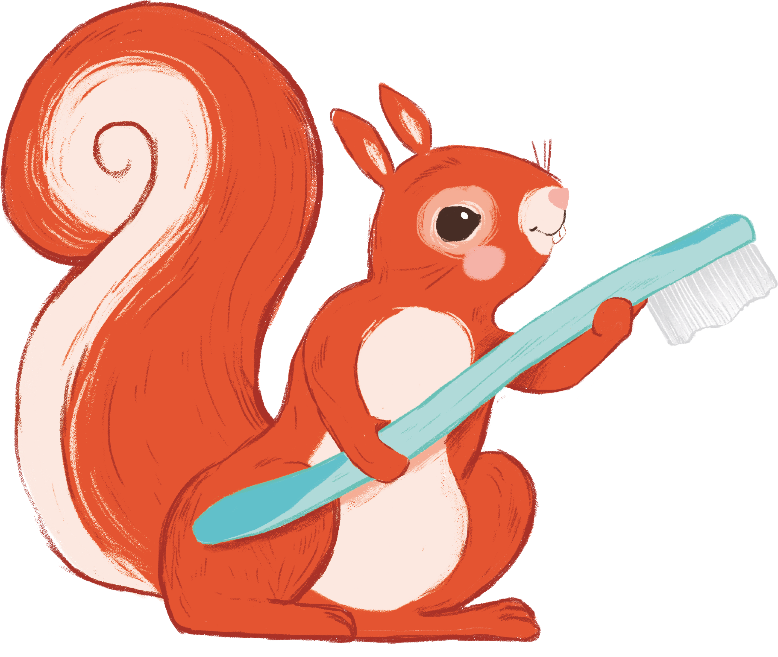 Człowiek często boi się tego, 
co nieznane, warto poznać 
tajemnice pracy dentysty.
Czy boicie się wizyt 
w gabinecie 
dentystycznym?
Dlaczego? Z jakiego 
powodu odczuwacie 
strach?
Kto był u lekarza 
dentysty?
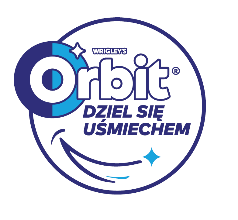 6
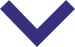 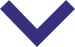 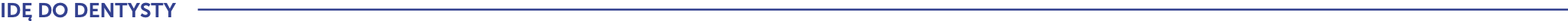 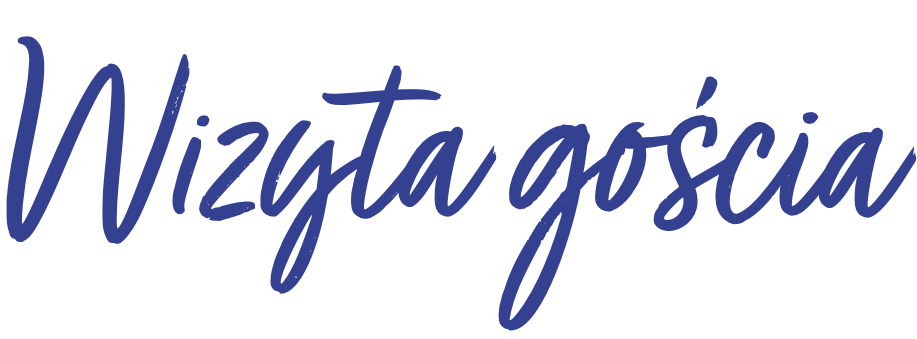 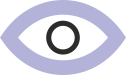 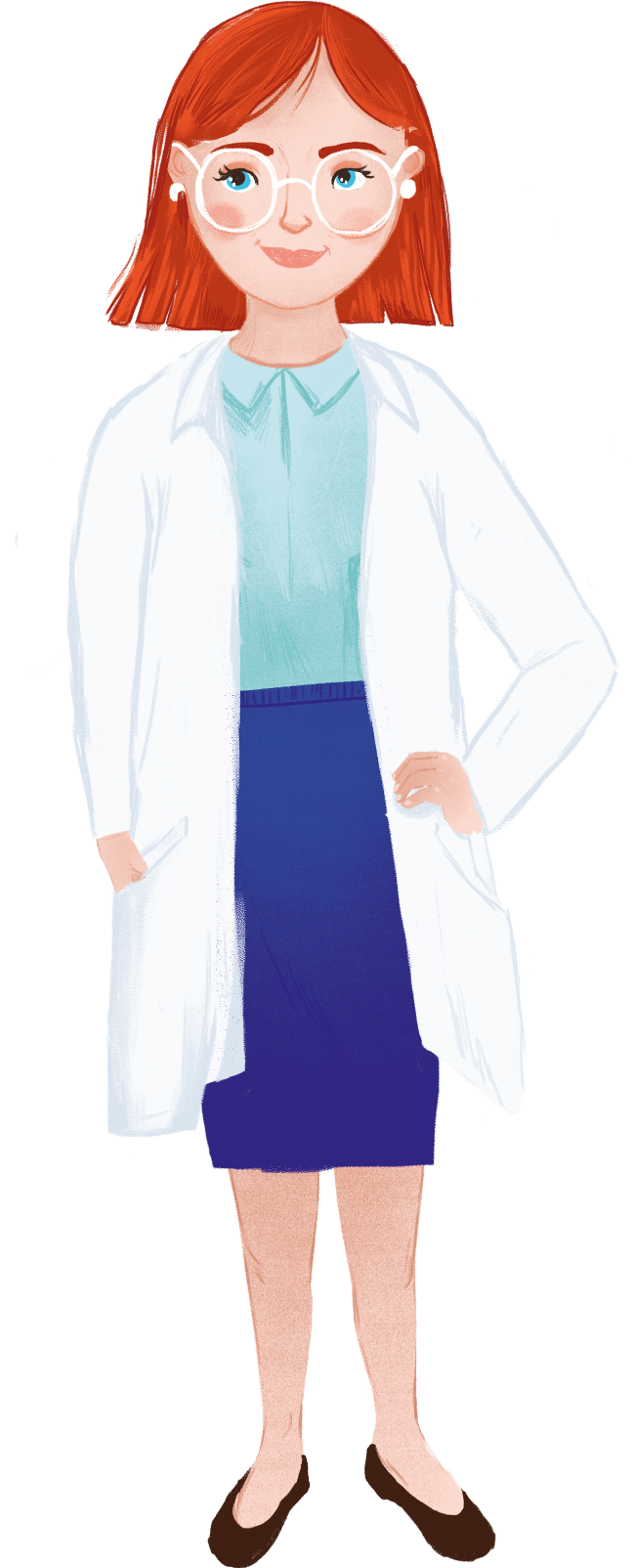 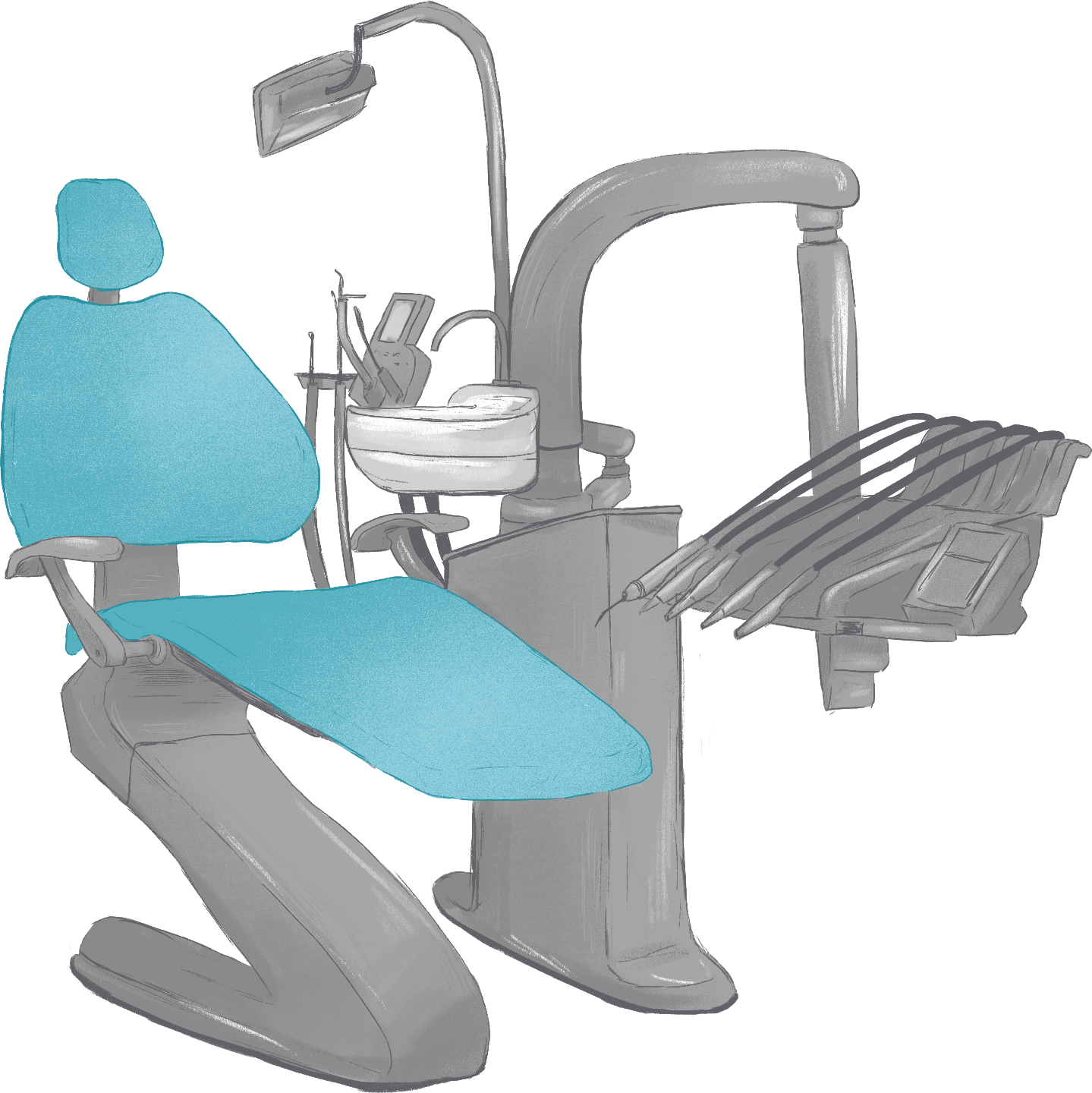 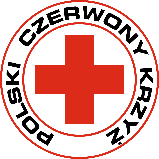 7
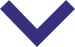 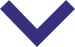 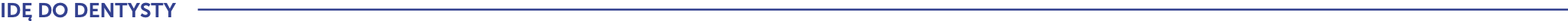 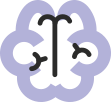 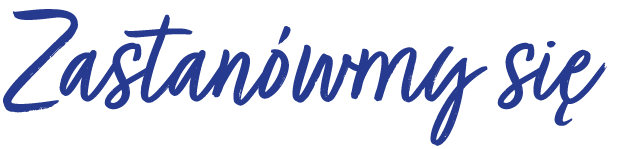 Dlaczego trzeba chodzić do dentysty?
Regularne kontrole to część profilaktyki zdrowia zębów, to jeden 
z czterech prostych kroków dla zdrowych i czystych zębów.
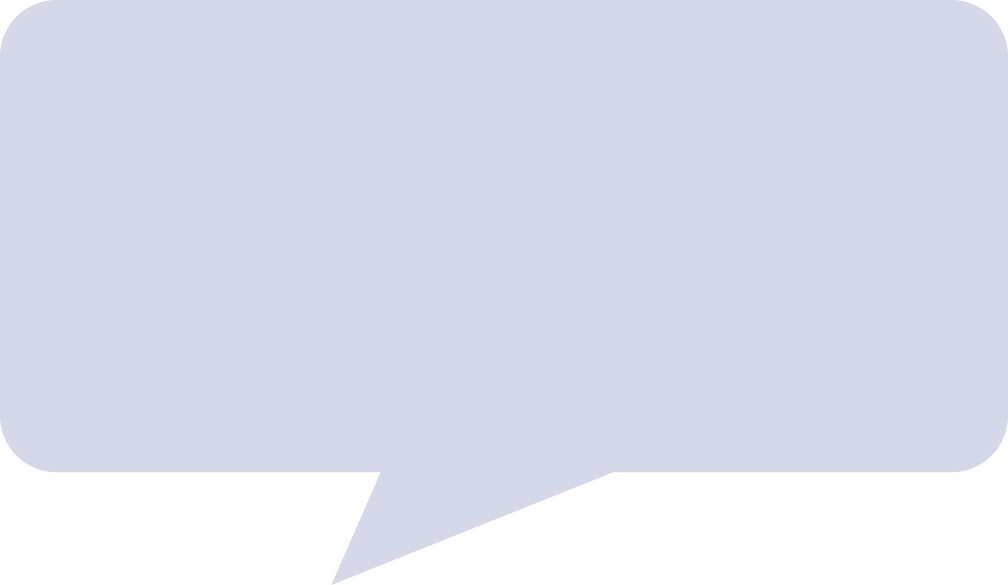 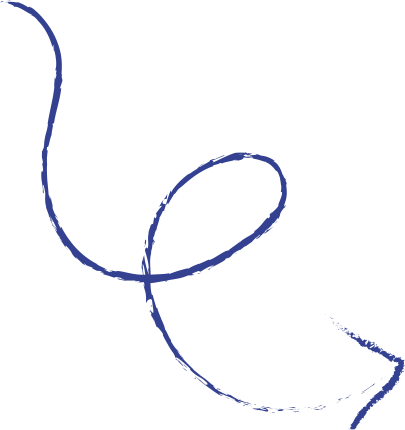 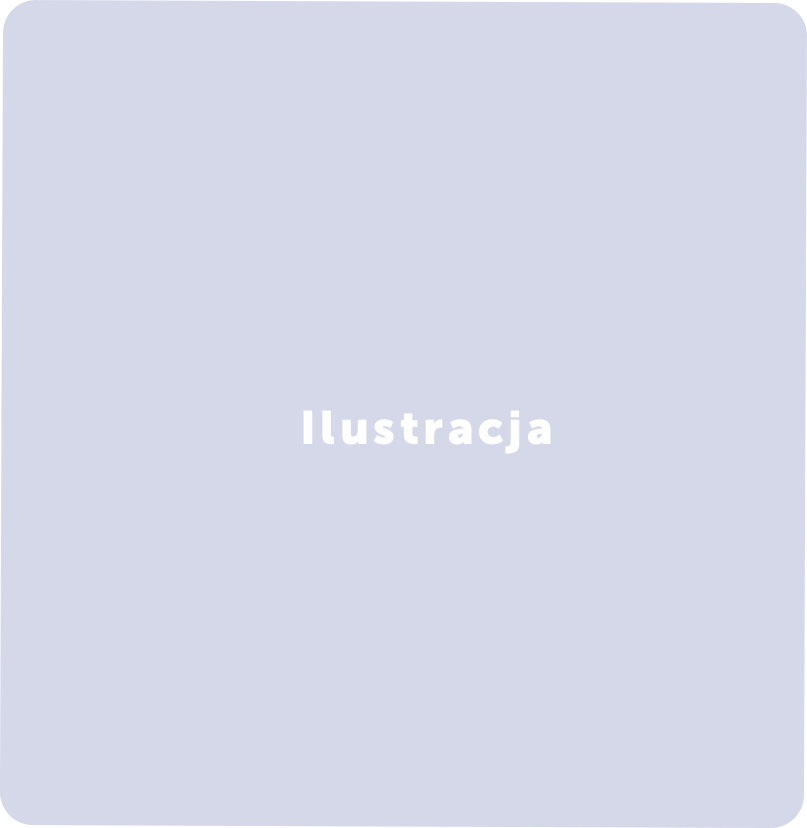 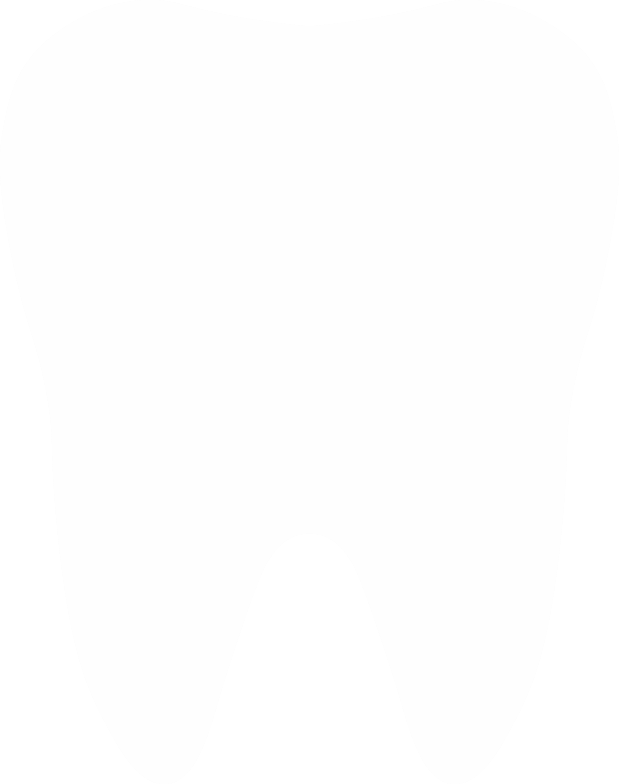 Na czym polega 
wizyta u dentysty?
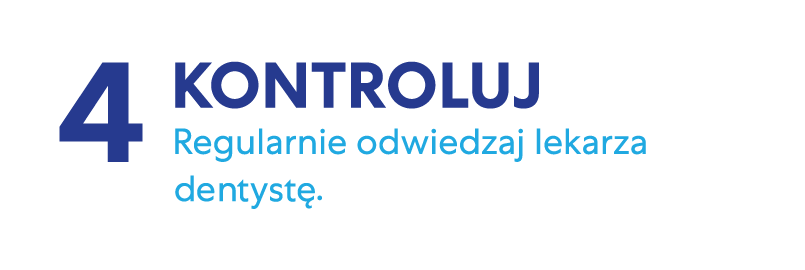 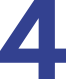 Kontrola stanu zębów, ocena zdrowia dziąseł, 
ewentualne oczyszczanie lub leczenie.
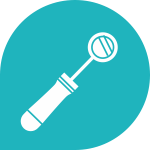 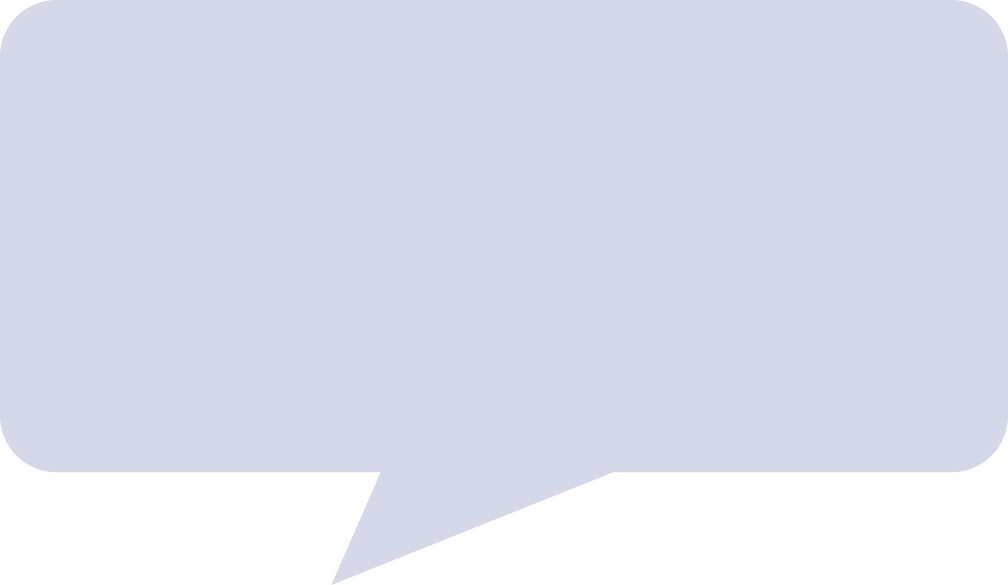 Jak często trzeba 
odwiedzać gabinet 
dentystyczny?
Co najmniej dwa razy w roku, a nie dopiero 
wtedy, kiedy boli ząb.
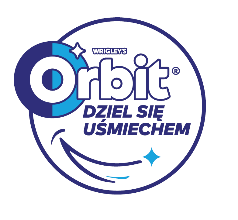 8
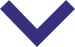 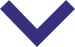 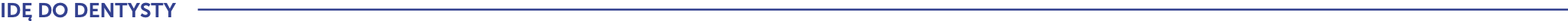 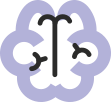 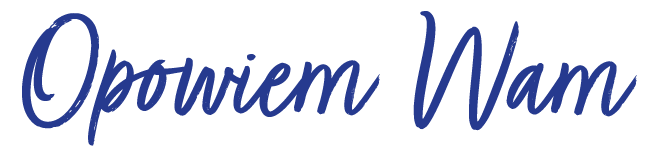 WIZYTA U DENTYSTY
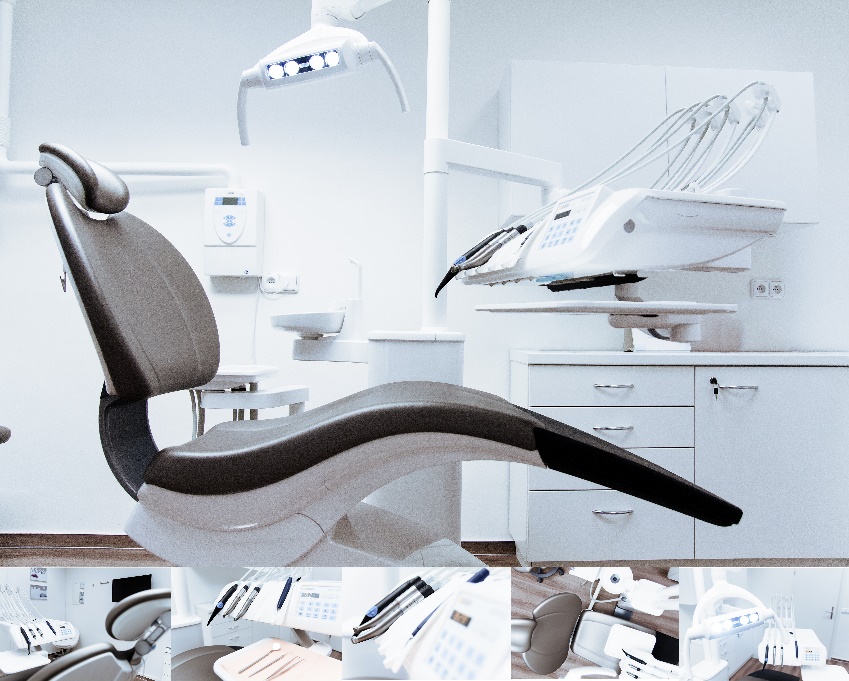 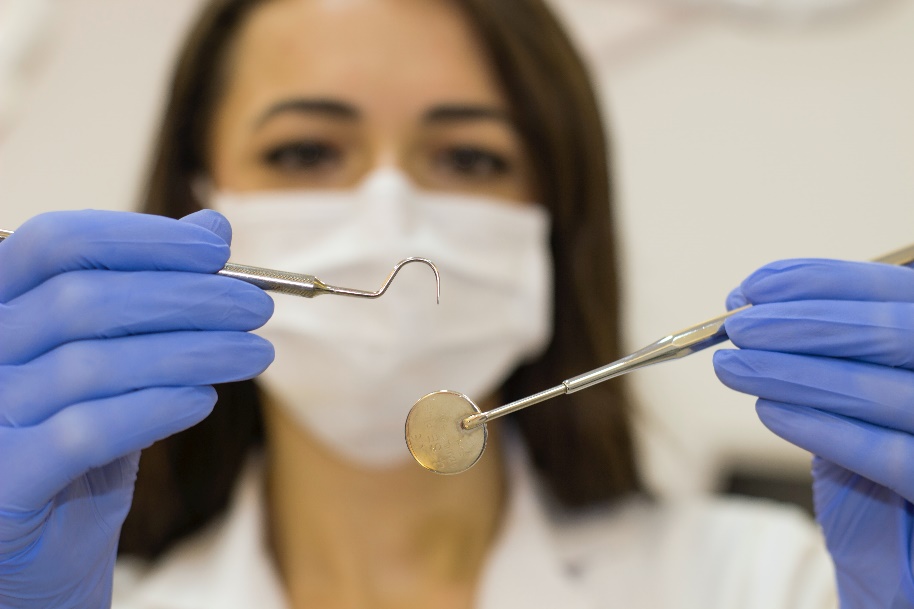 Przegląd stanu zębów, ewentualne leczenie
Fotel ze specjalnym oświetleniem
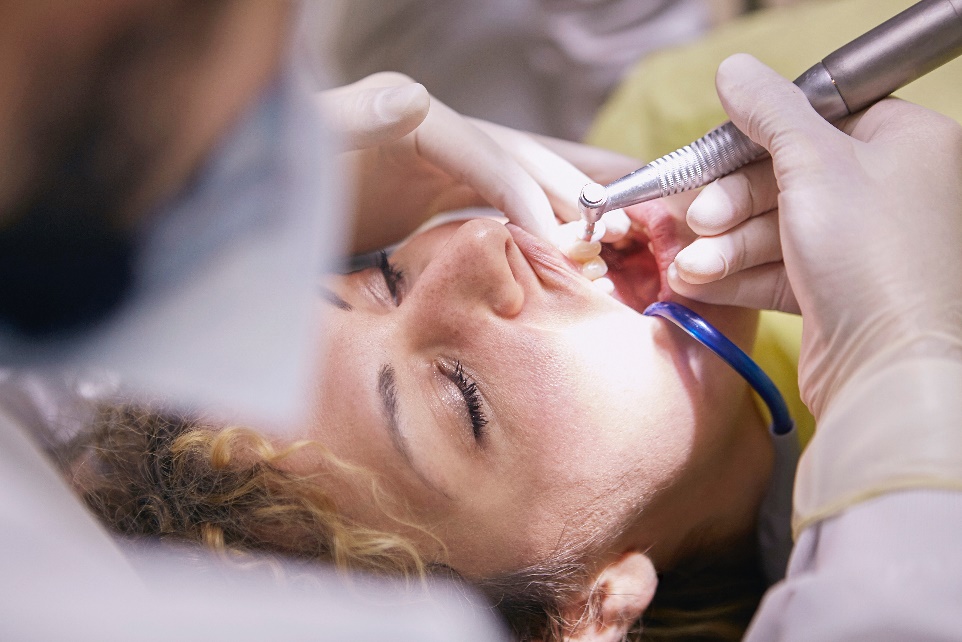 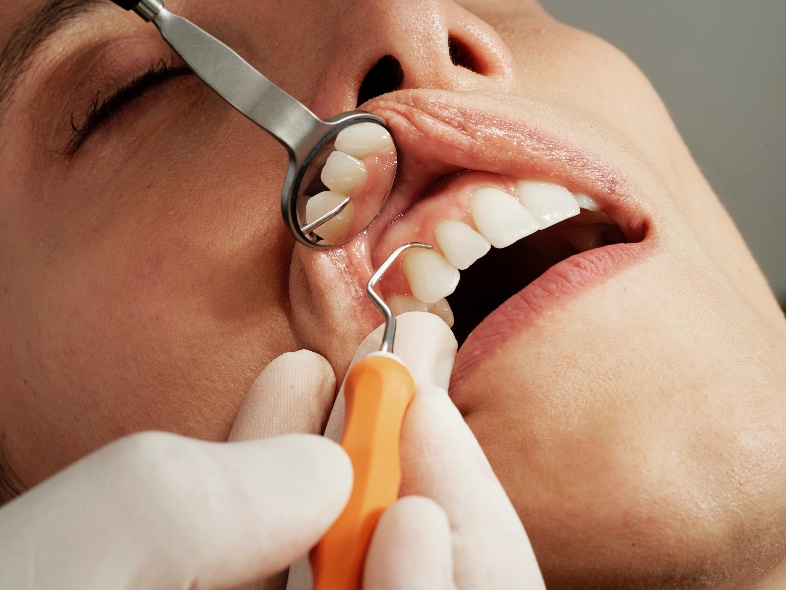 Dentysta ogląda zęby lusterkiem i sprawdza powierzchnię zębów 
zgłębnikiem. Może też używać pęsety, ssaka, wiertła, a nawet  
specjalnej kamery
Zabiegi profilaktyczne
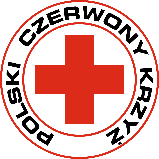 9
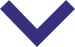 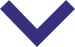 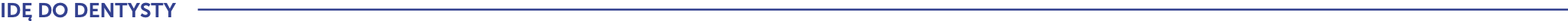 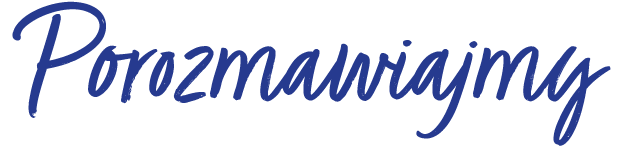 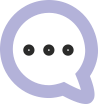 Zabiegi profilaktyczne u dentysty
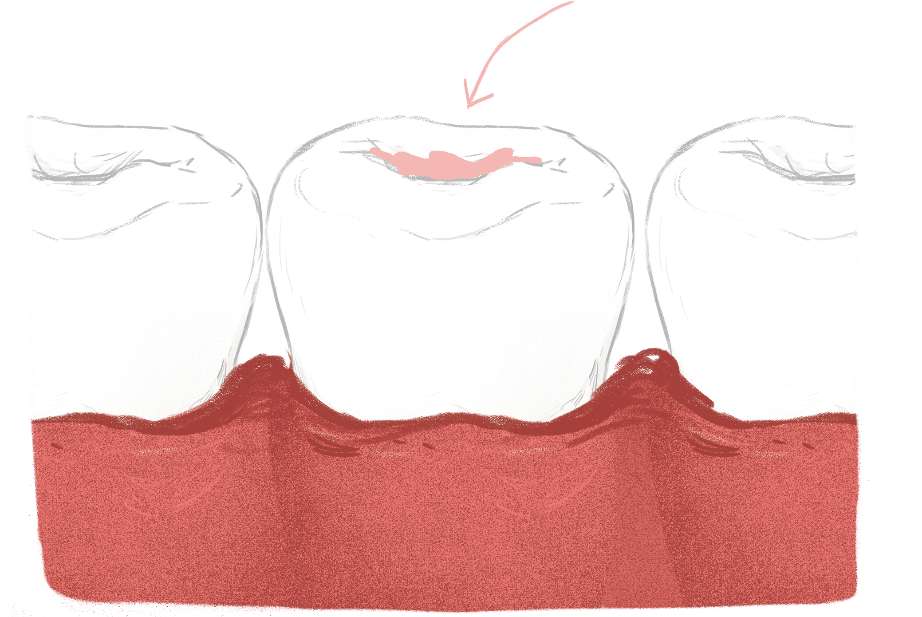 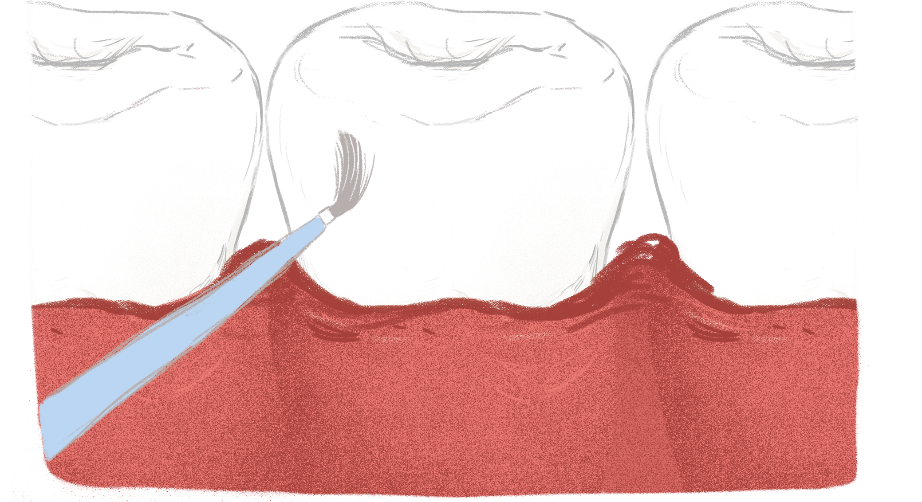 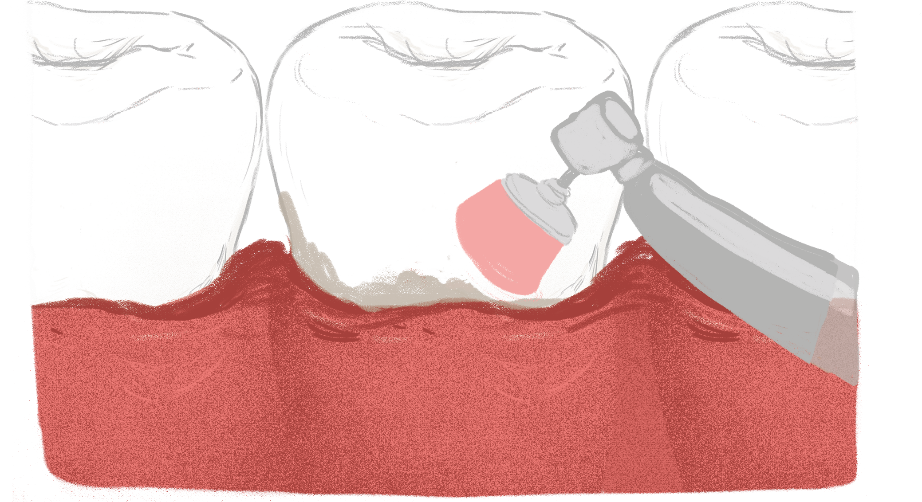 Oczyszczanie 
zębów
Lakierowanie
Lakowanie
pokrywanie zębów specjalnym lakierem z fluorem

lakier wzmacnia zęby i sprawia, że są odporniejsze na próchnicę
uszczelnianie bruzd w zębach trzonowych

 wzmocnienie zębów  i zapobieganie próchnicy
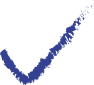 usuwanie kamienia i osadu 
 nazębnego, które psują uśmiech 
 i sprzyjają rozwojowi próchnicy
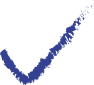 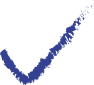 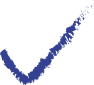 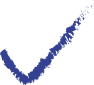 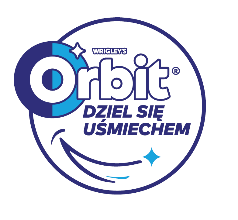 10
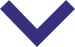 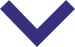 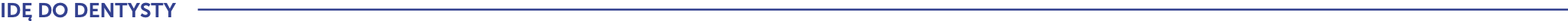 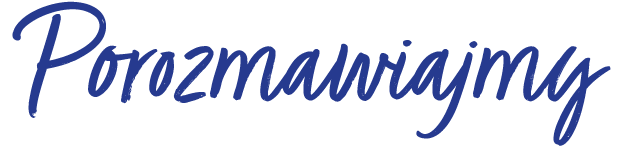 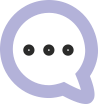 Czy to boli?
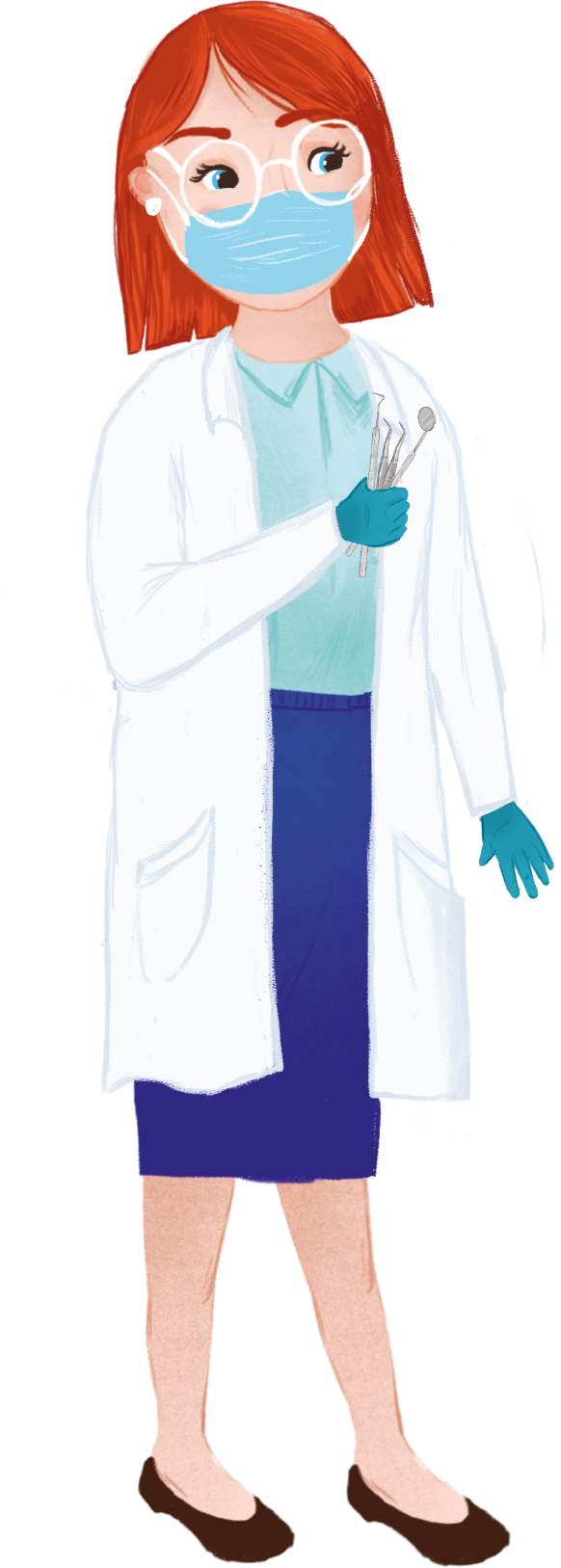 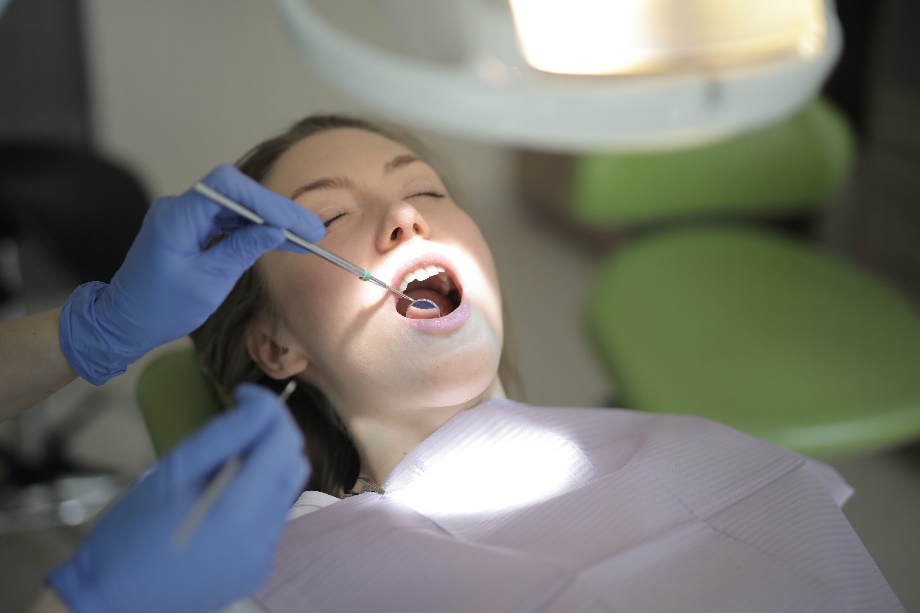 Przegląd zębów BEZ BÓLU.

Nawet borowanie zęba nie będzie bolało, jeśli poprosisz dentystę
o znieczulenie. Jeśli boisz się zastrzyków, stomatologposmaruje dziąsła specjalną maścią – nie poczujesz ukłucia.
Po co dentyście rękawiczki 
i maska na twarzy?

W jamie ustnej jest wiele bakterii, również takich, które mogą wywołać chorobę. 
Jednorazowe rękawiczki i maska na twarzy to ochrona przed tymi zarazkami 
– dla bezpieczeństwa pacjenta i lekarza.
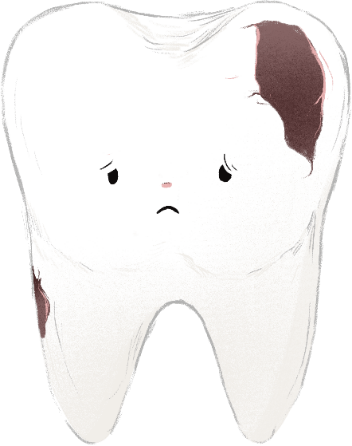 Czy w zębie jest dziura? 
Czasem trudno to ocenić. 

Dentysta może zlecić wykonanie specjalnego zdjęcia.
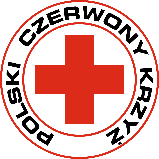 11
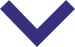 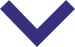 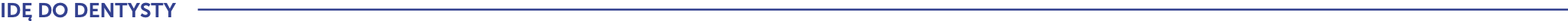 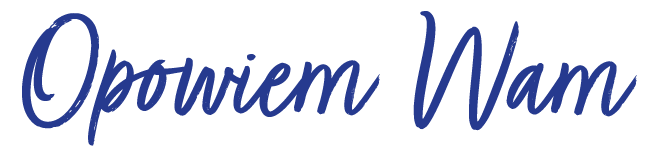 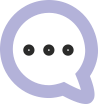 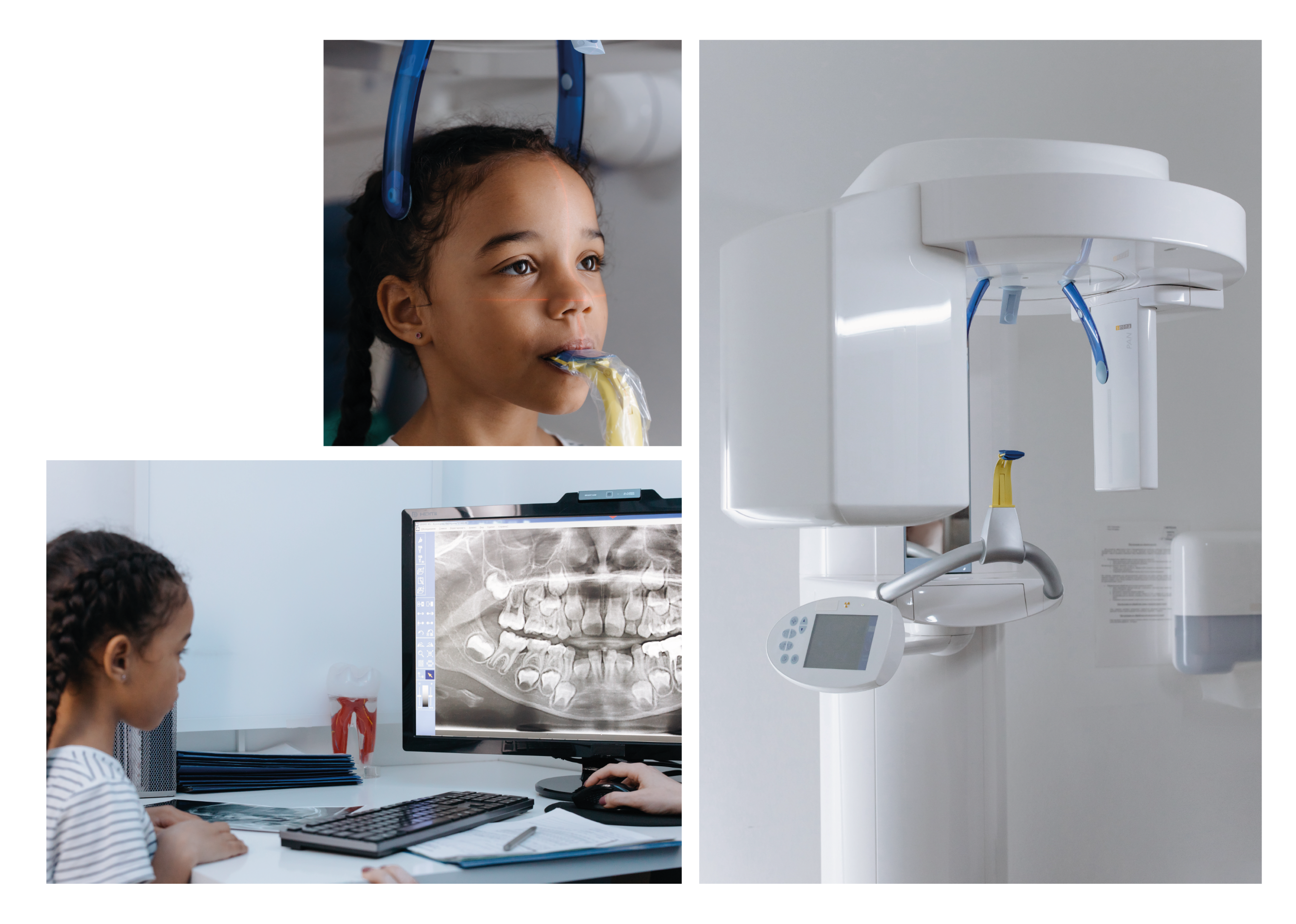 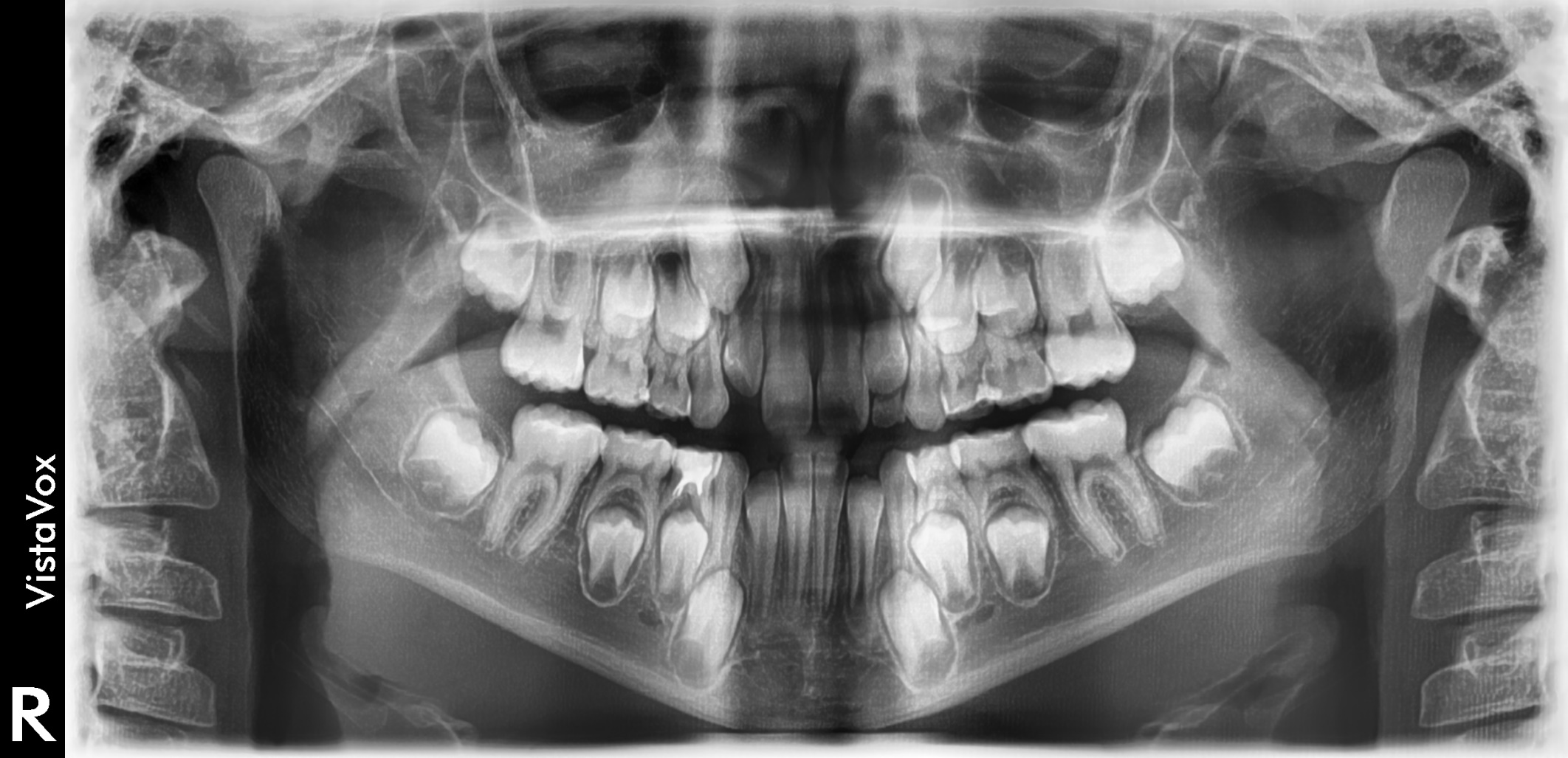 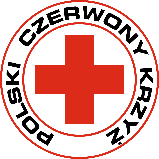 12
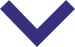 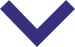 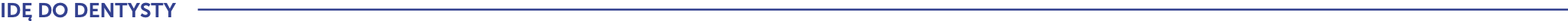 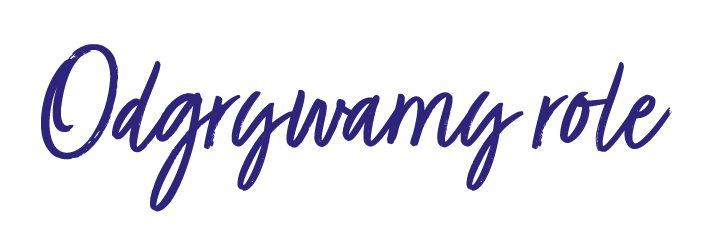 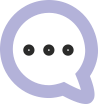 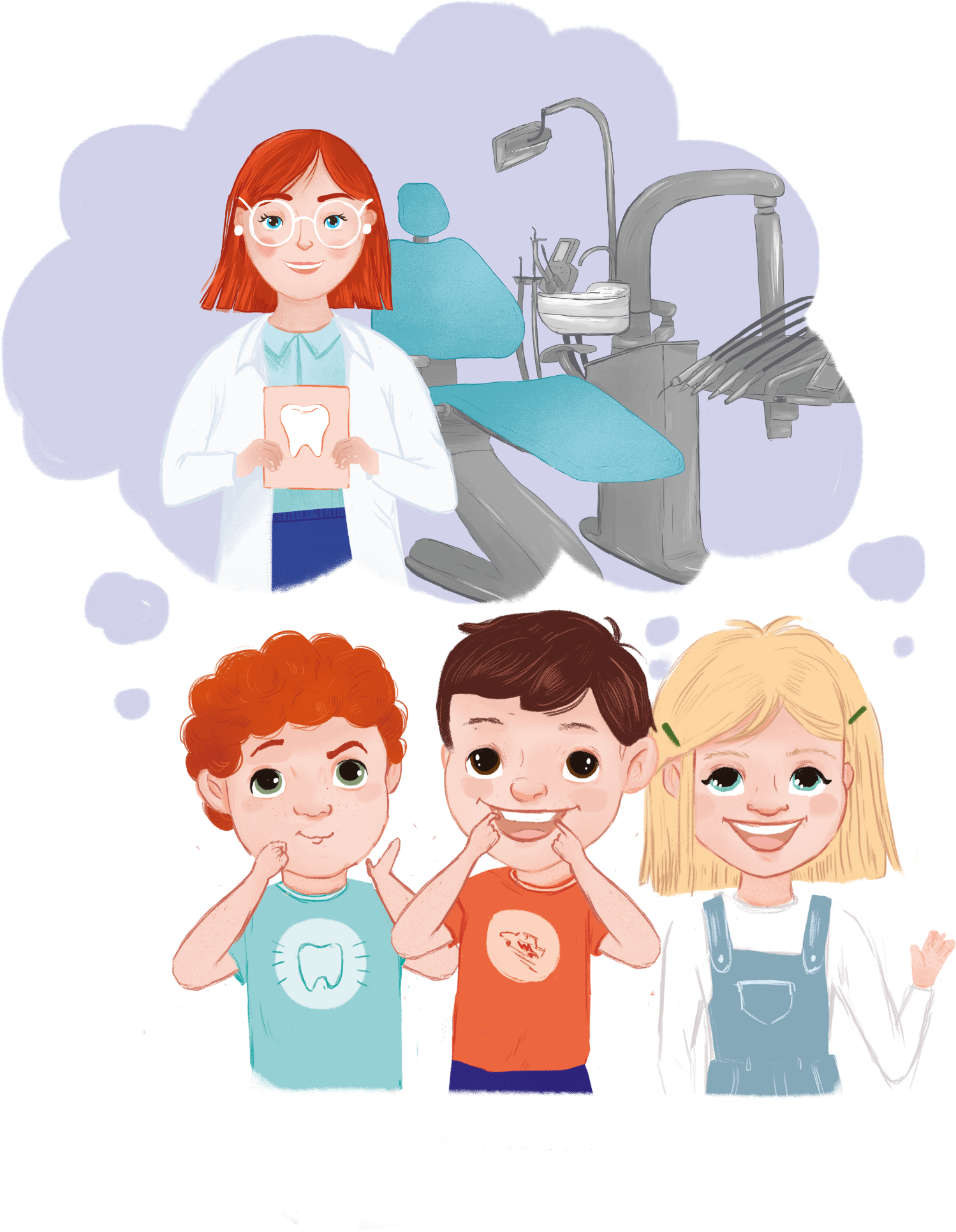 Dlaczego mam iść do dentysty? 
Przecież nic mnie nie boli.
Po co są te wszystkie 
narzędzia?
Czy po znieczuleniu będzie 
mnie coś bolało?
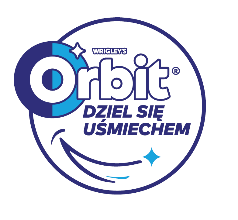 13
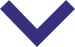 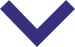 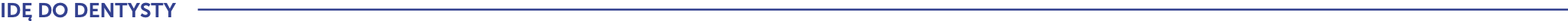 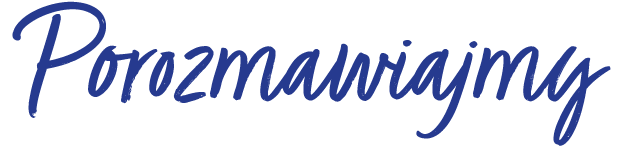 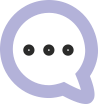 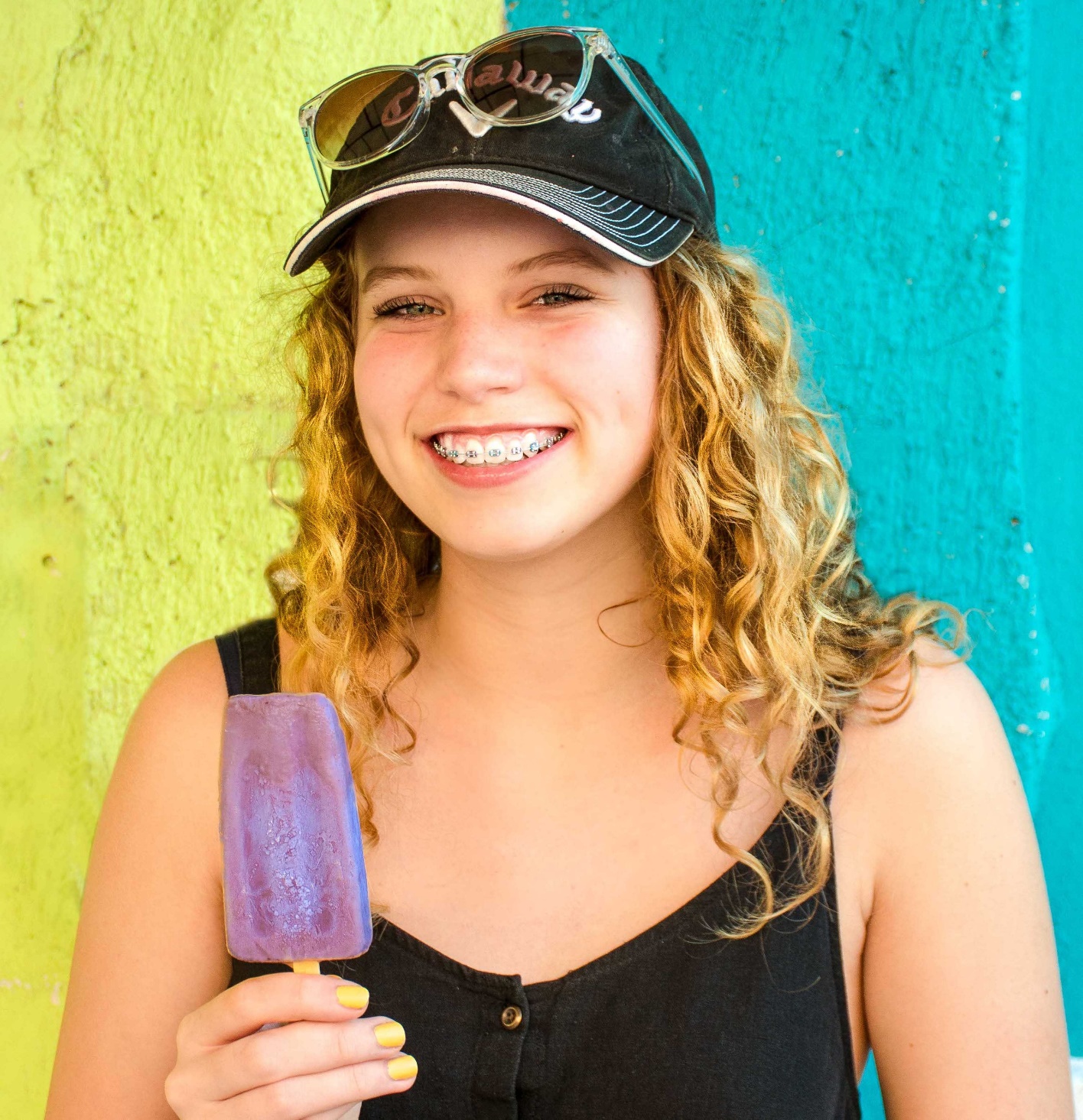 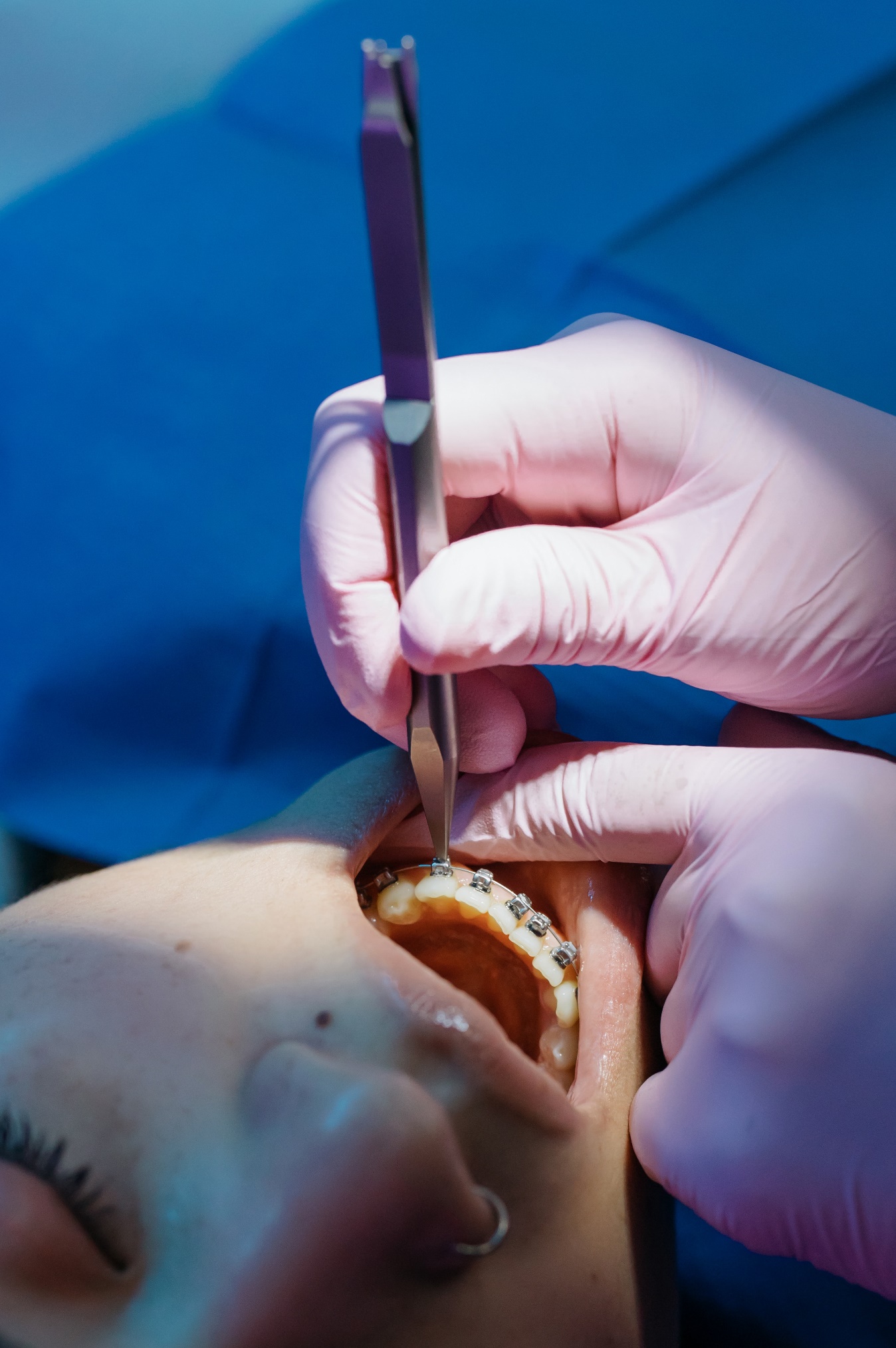 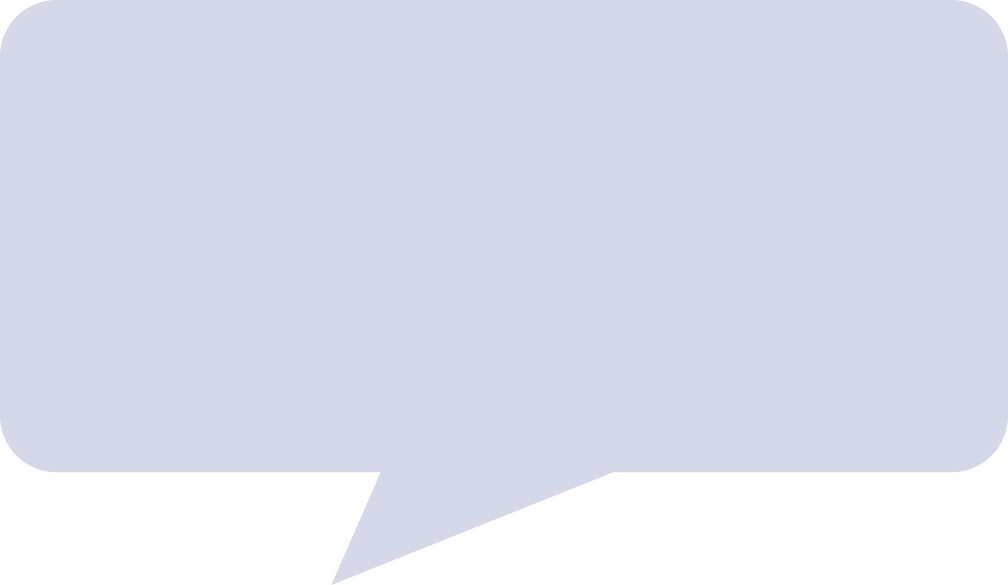 Zęby mleczne są drobniejsze od stałych. 
Nie potrzebują tak dużo miejsca, żeby rosnąć 
w równym rzędzie. Czasem zdarza się, że miejsca 
brakuje zębom stałym. 
Co wtedy?
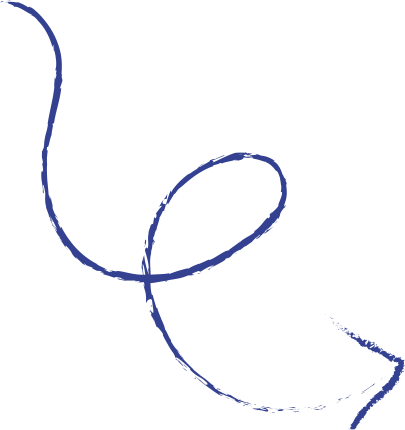 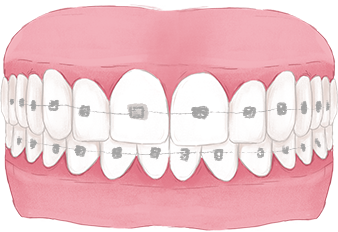 ORTODONTA
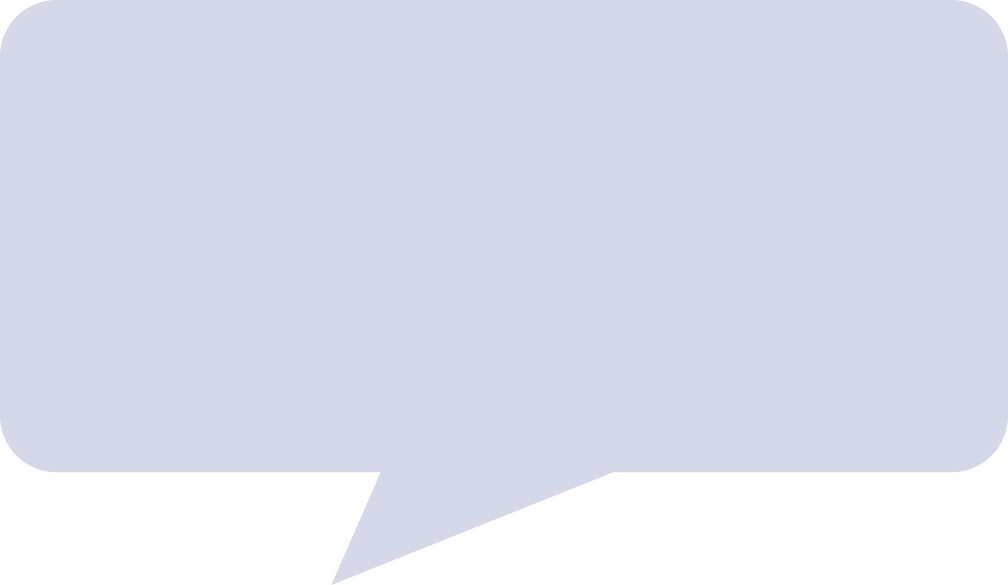 Po co prostować zęby?

Zęby przylegające zbyt ściśle lub nachodzące 
na siebie są bardziej narażone na próchnicę 
w miejscach, do których nie można dotrzeć szczoteczką
ani nicią dentystyczną.
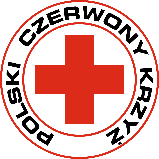 14
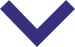 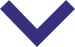 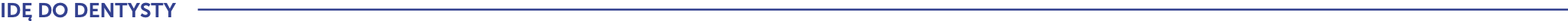 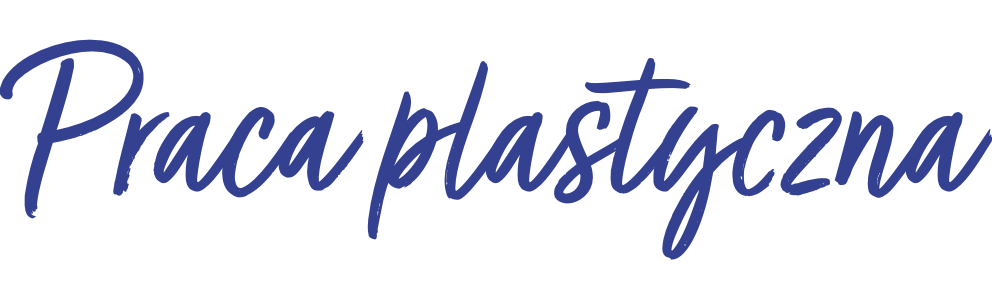 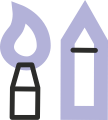 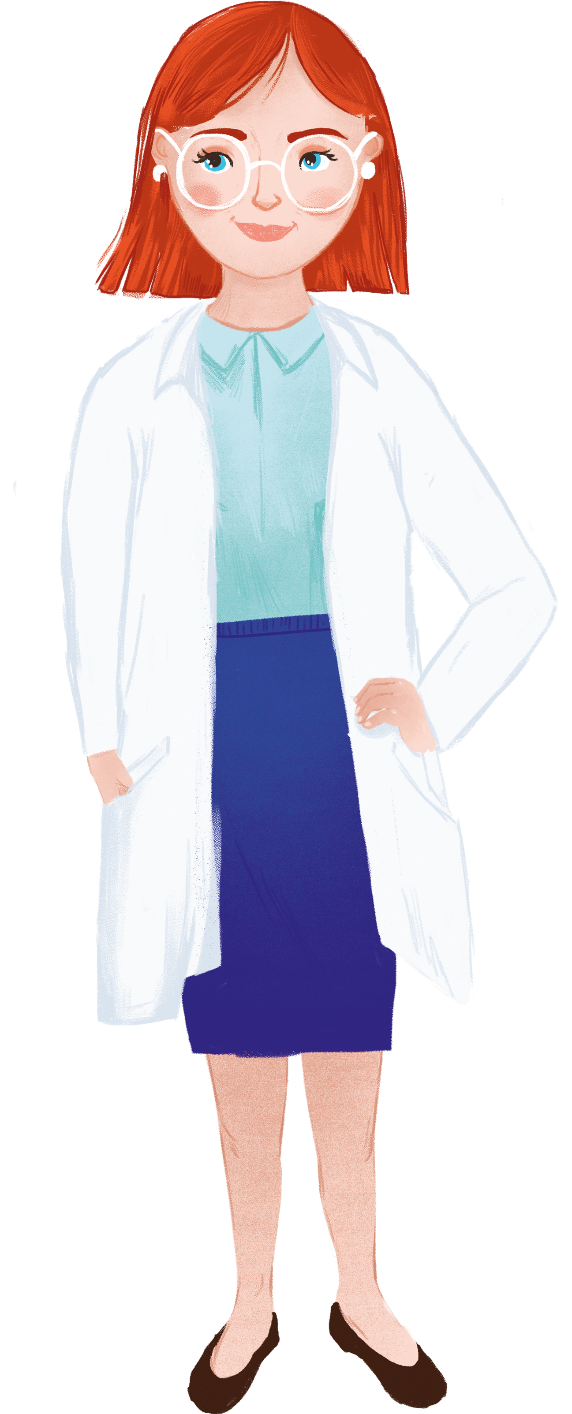 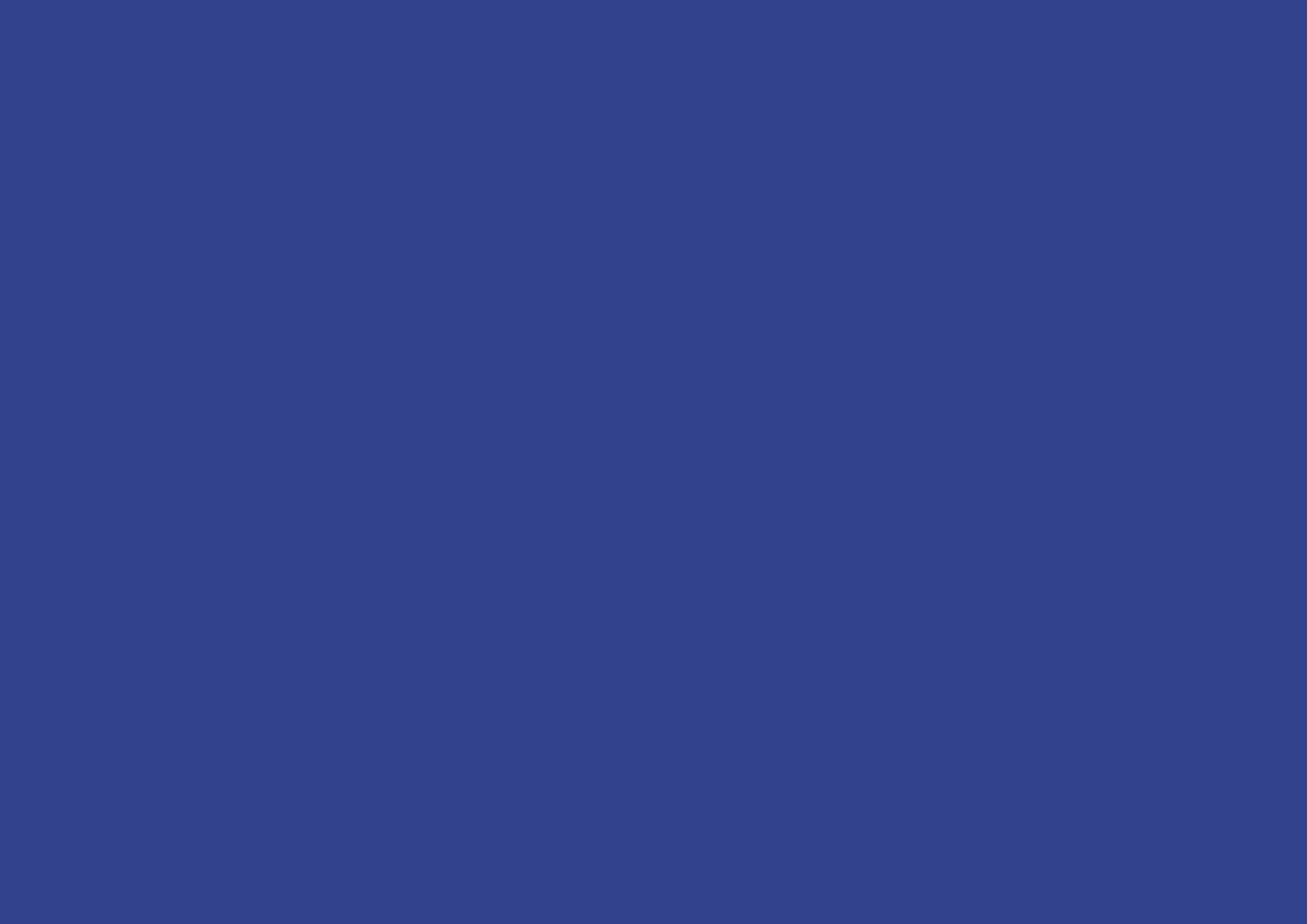 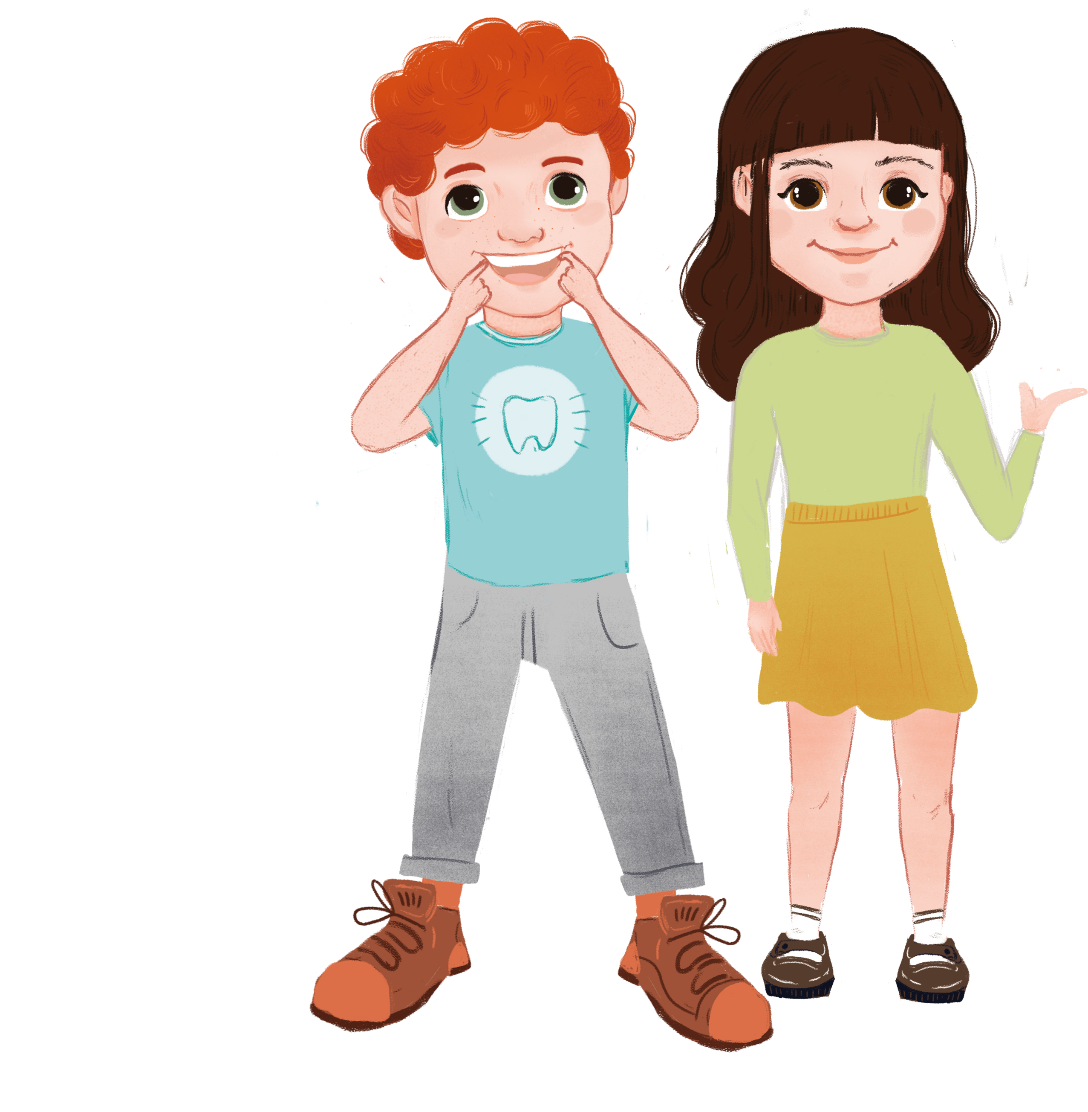 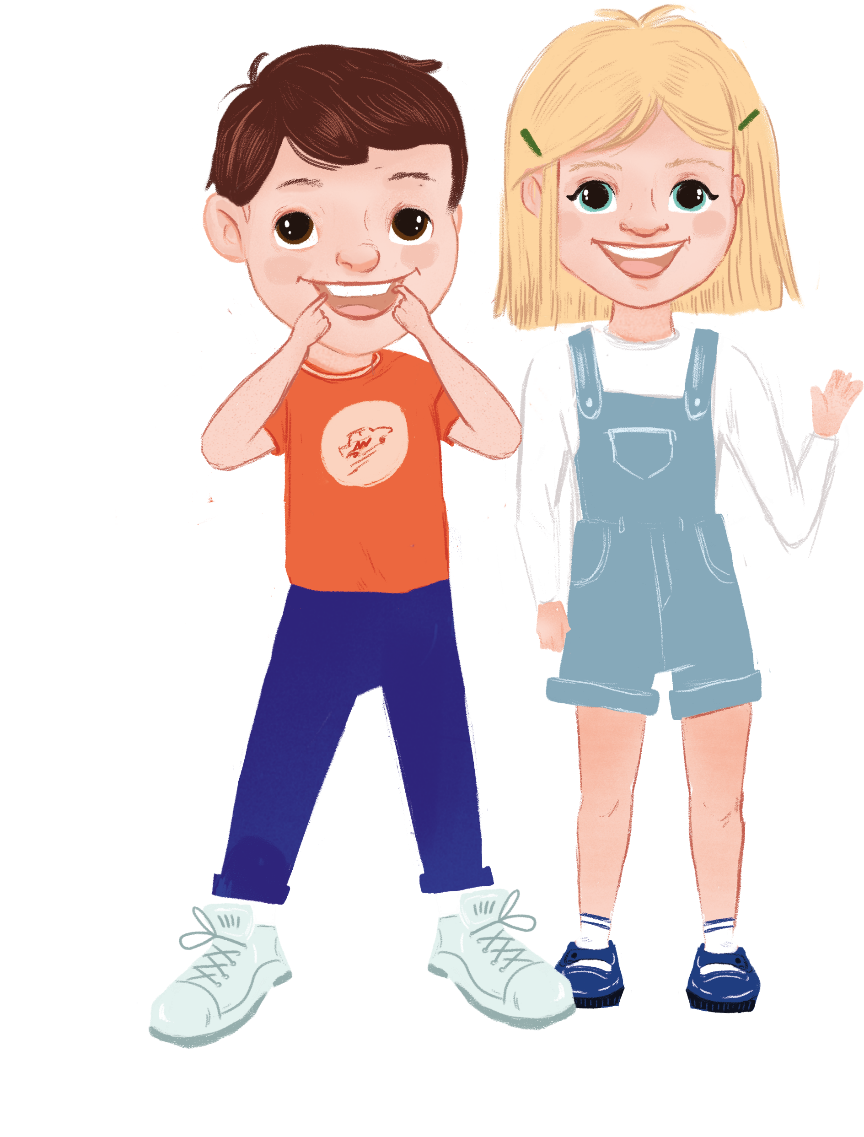 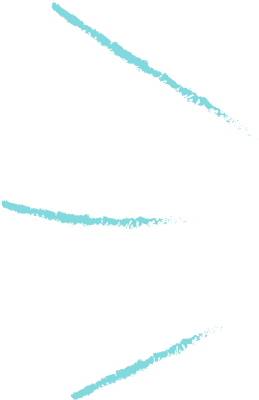 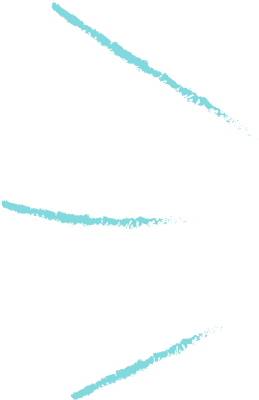 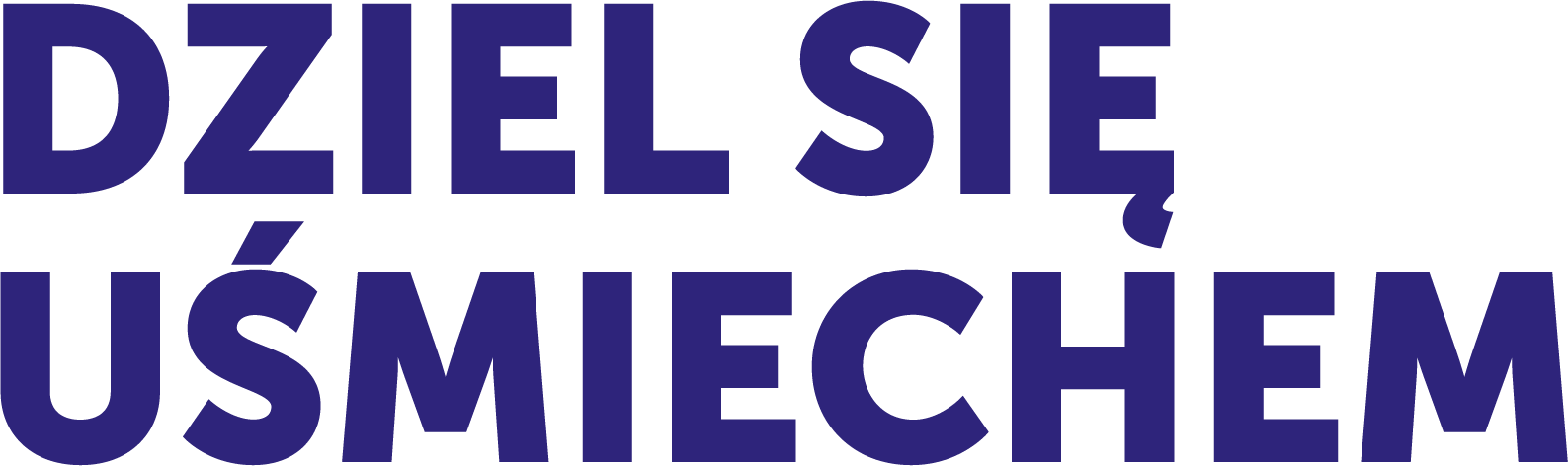 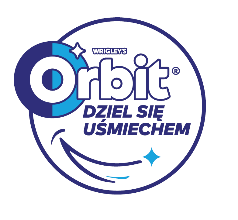 15
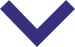 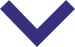 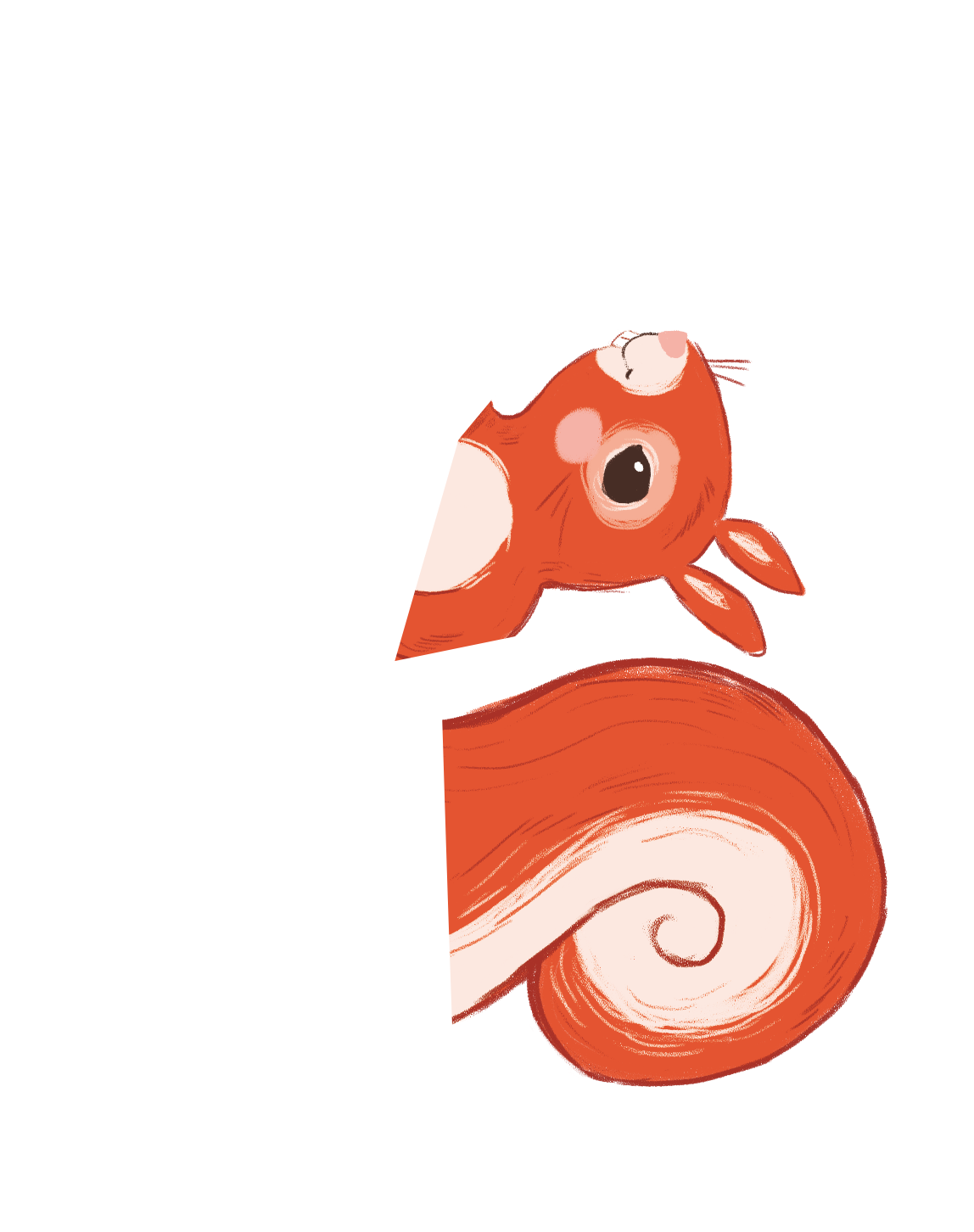 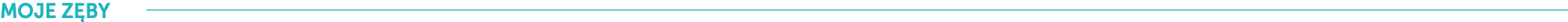 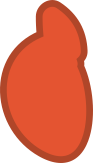 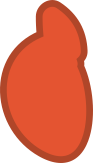 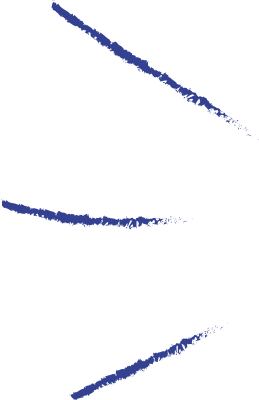 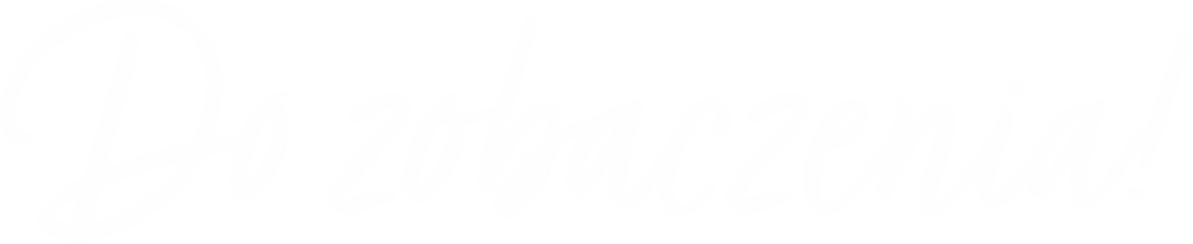 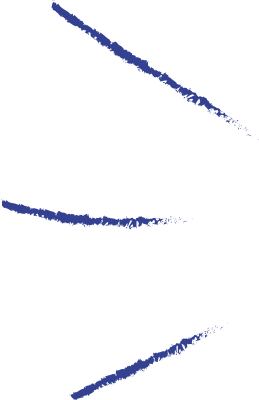 Dbajcie o zęby, by jak najdłużej 
były zdrowe i piękne. 
Muszą wam służyć przez całe życie.
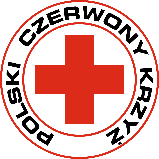 16
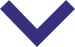 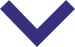